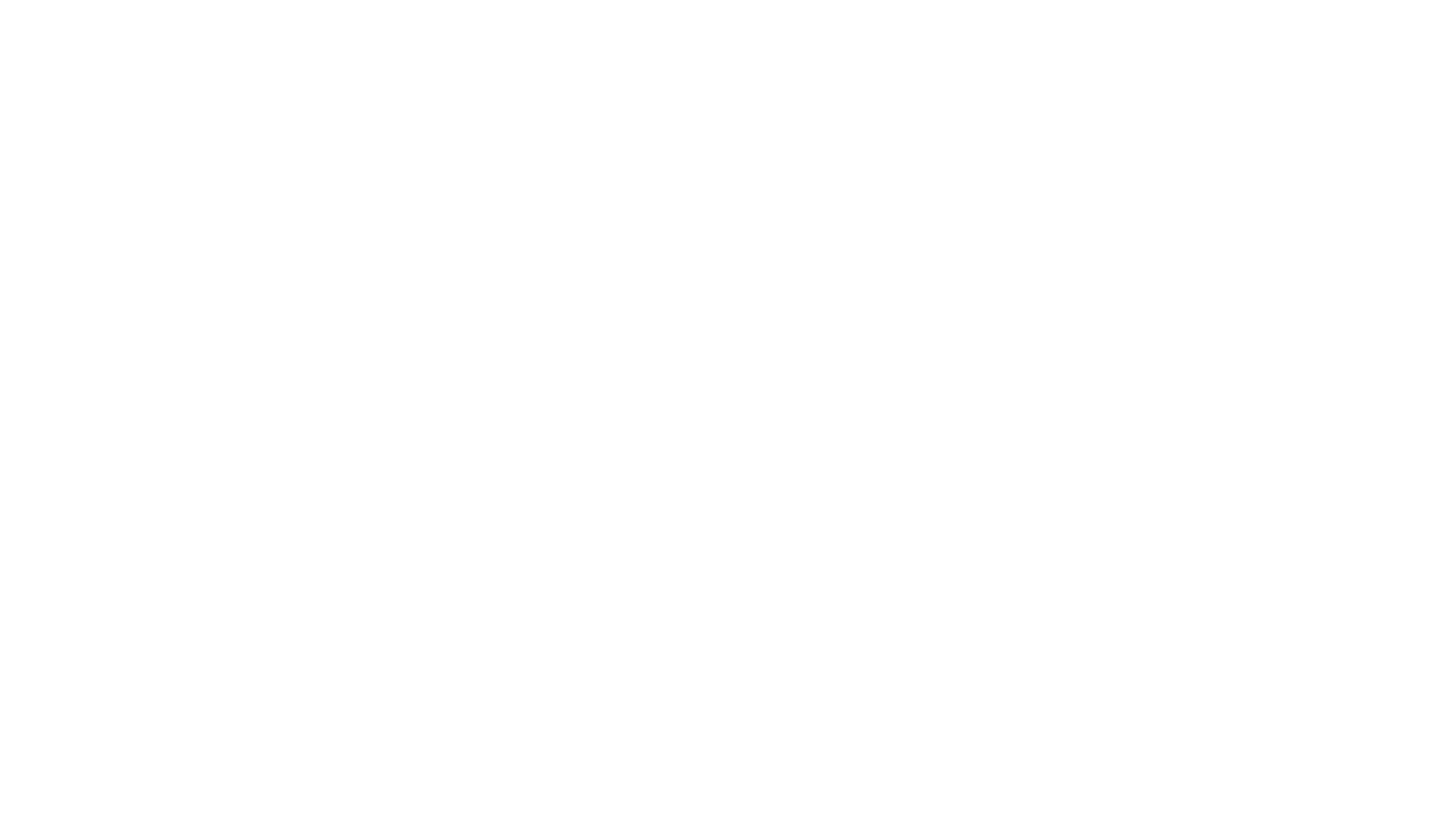 Catalina Zeilers
Veiligheid aan boord
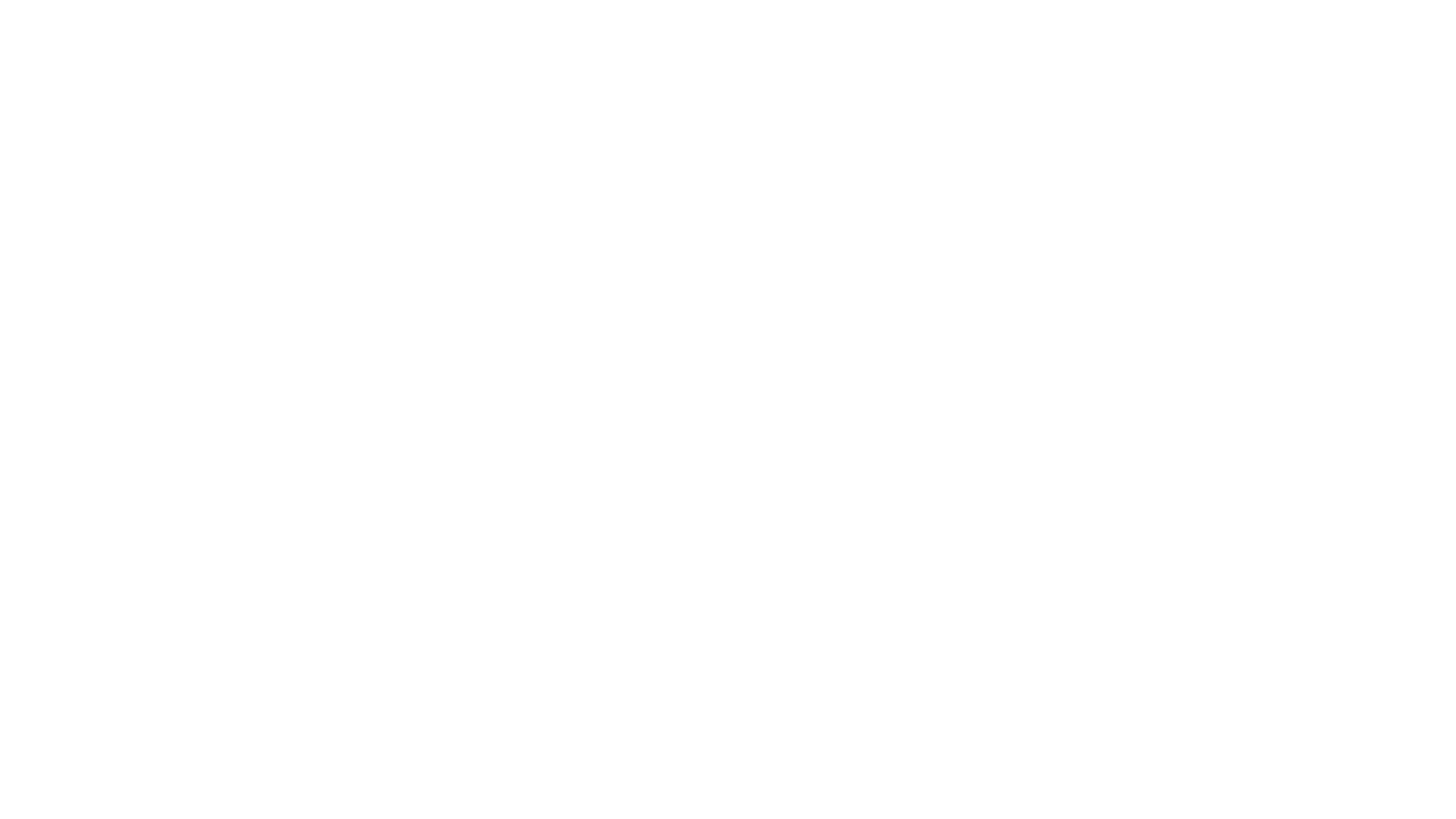 Achtergrond
[Speaker Notes: De laatste jaren voor zijn pensioen heb ik met veel plezier samen mogen werken met Robert. 
Veel zeil verhalen mogen aanhoren, en jaren wachten om als opstapper mee te mogen….. Ter vergeefs….. 
Vervolgens wordt ik wel gevraagd om jullie een presentatie/workshop te mogen geven…..
Een uitnodiging welke ik natuurlijk niet heb afgeslagen, in de hoop ooit…..
Maar toen kwam het thema en kreeg ik het benauwd, voelde ik een inmense druk op de borst, begon ik te zweten, voelde ik me zeeziek of eigenlijk landziek en heb ik nog geprobeerd hulp te roepen…….
Waarom ik?]
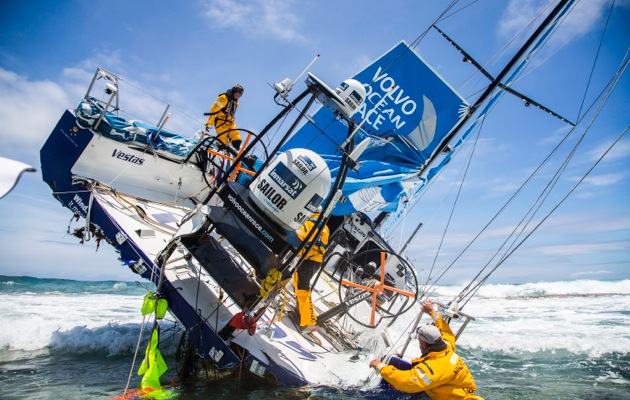 [Speaker Notes: En dan hoor je het onderwerp, veiligheid aan boord….
En toen was ik wel een beetje verrast want daarin blinkt mijn familie nou niet echt uit.]
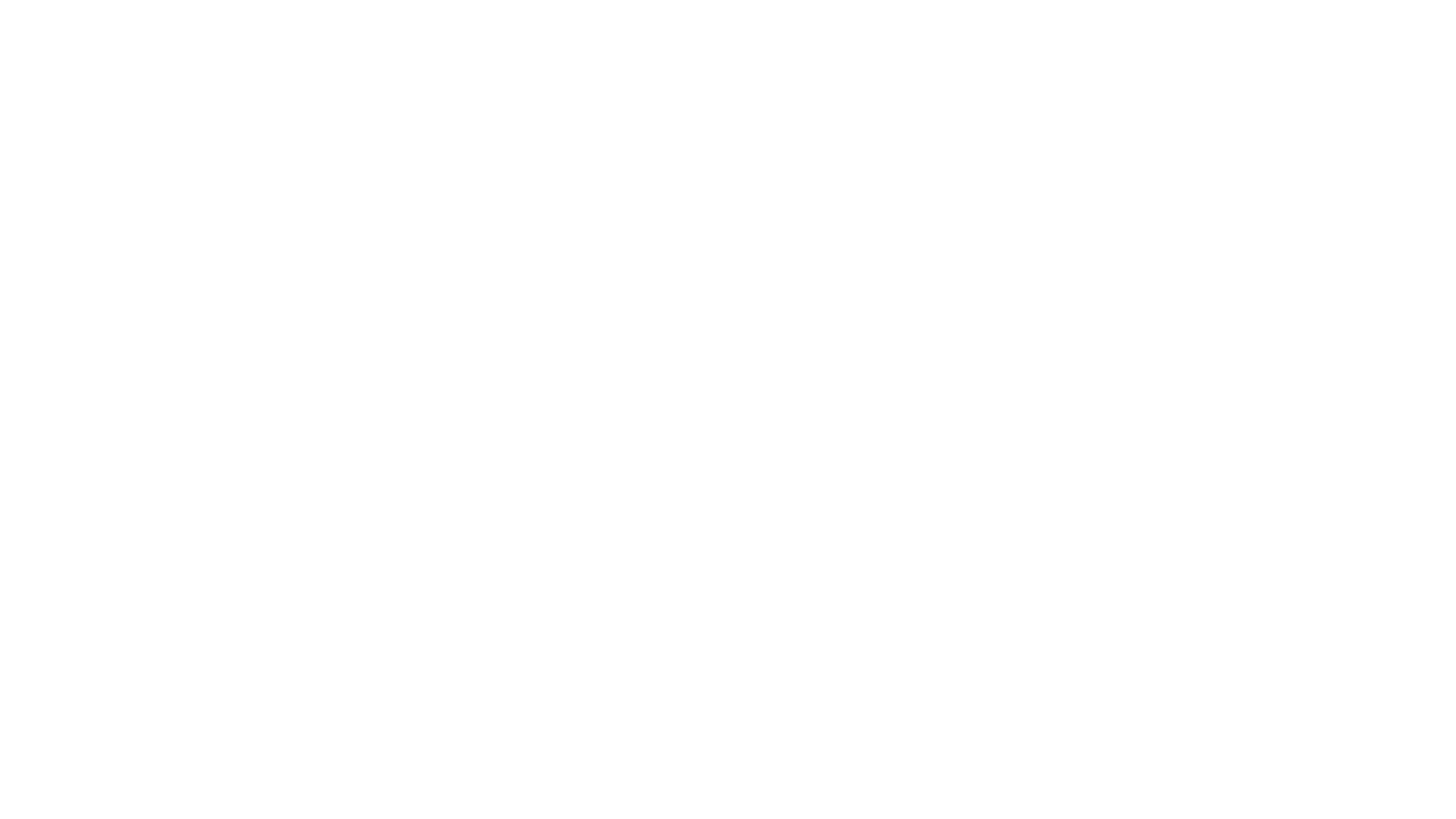 Wie ben ik
[Speaker Notes: Huisarts
Zeilen
Oud collega]
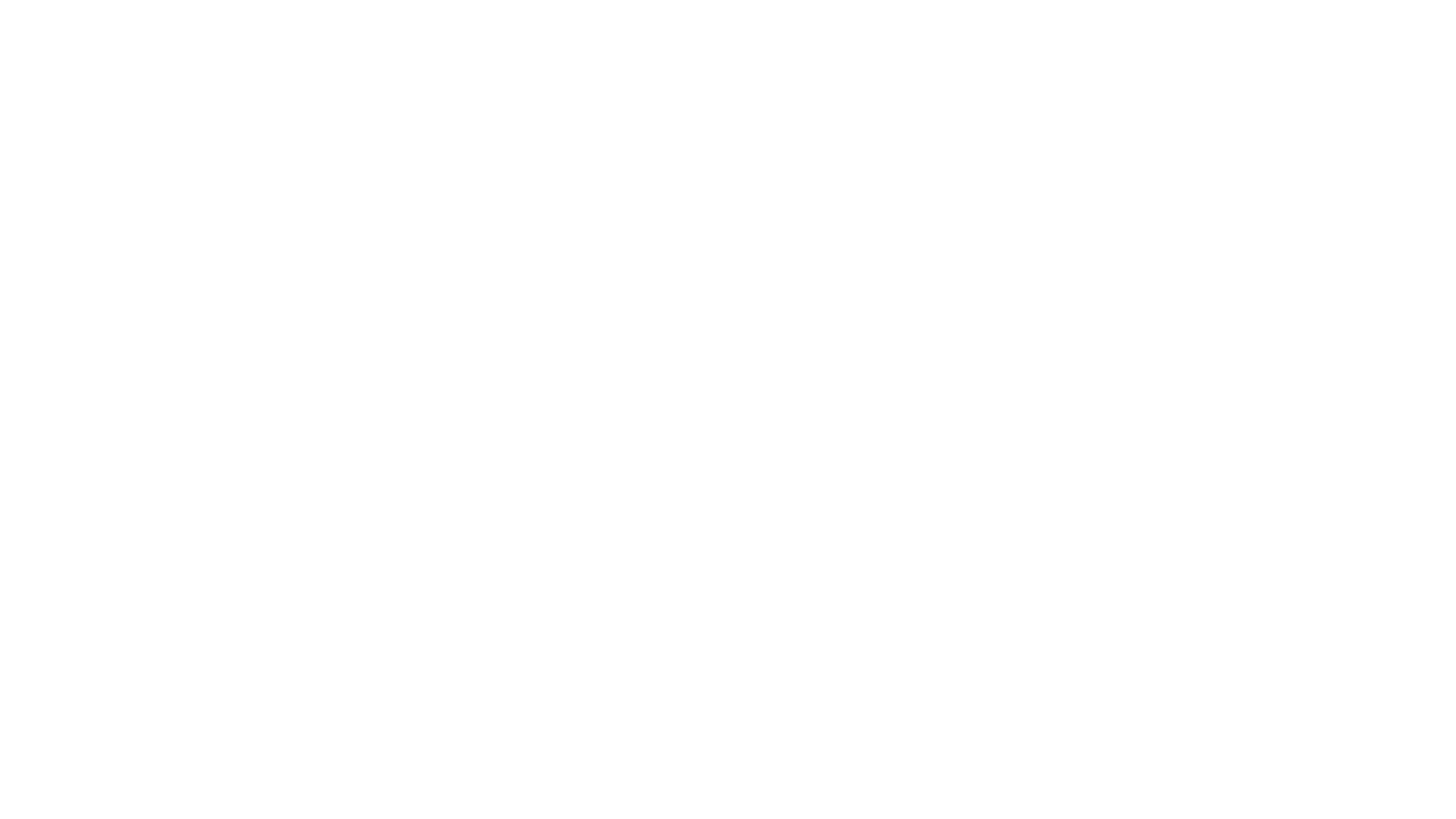 CVA
Zeeziekte
Onderkoeling
Botbreuken
Snijwonden
Brandwonden
Pijnstillers
Reanimatie
Inhoud
Beroerte
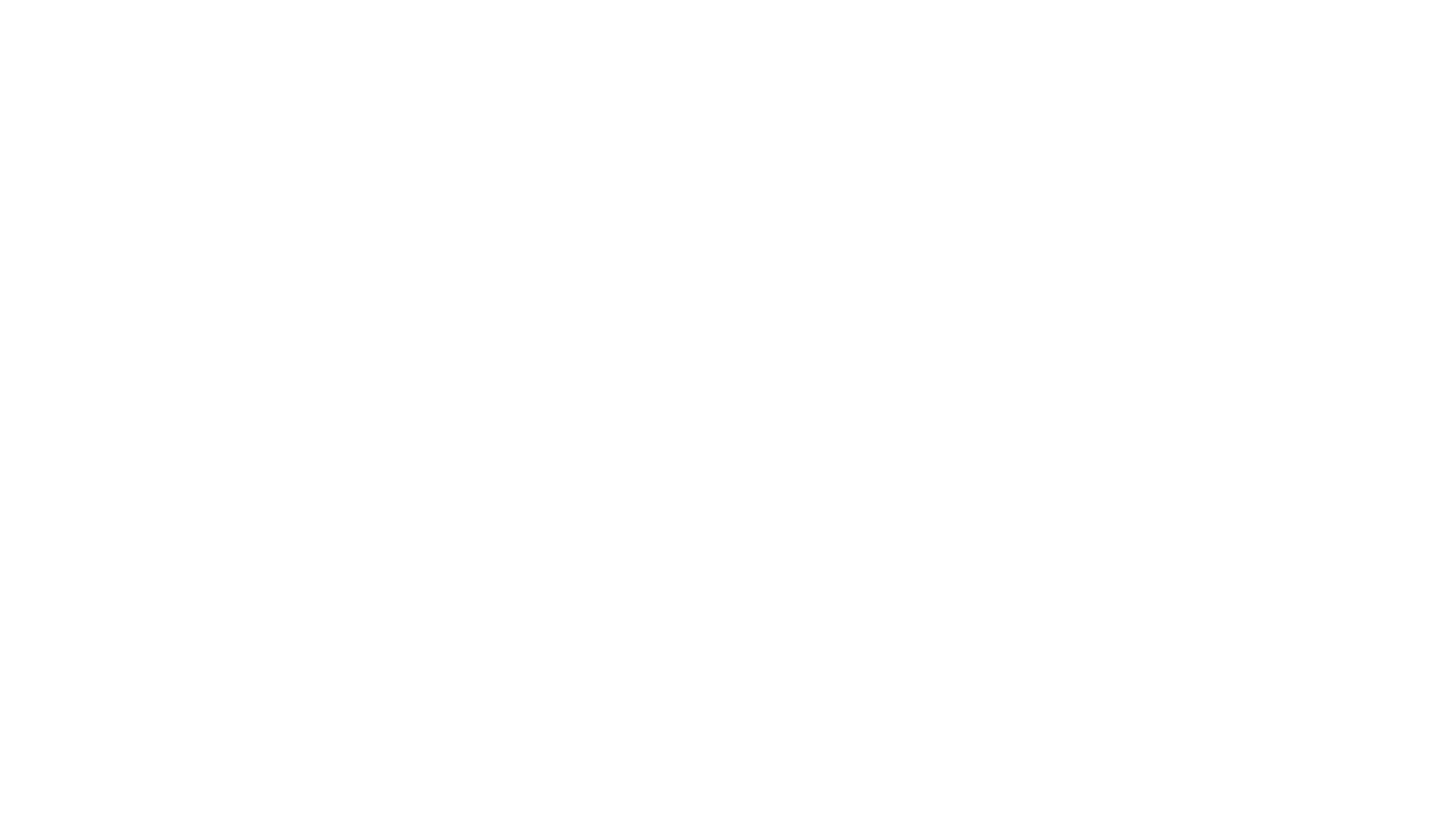 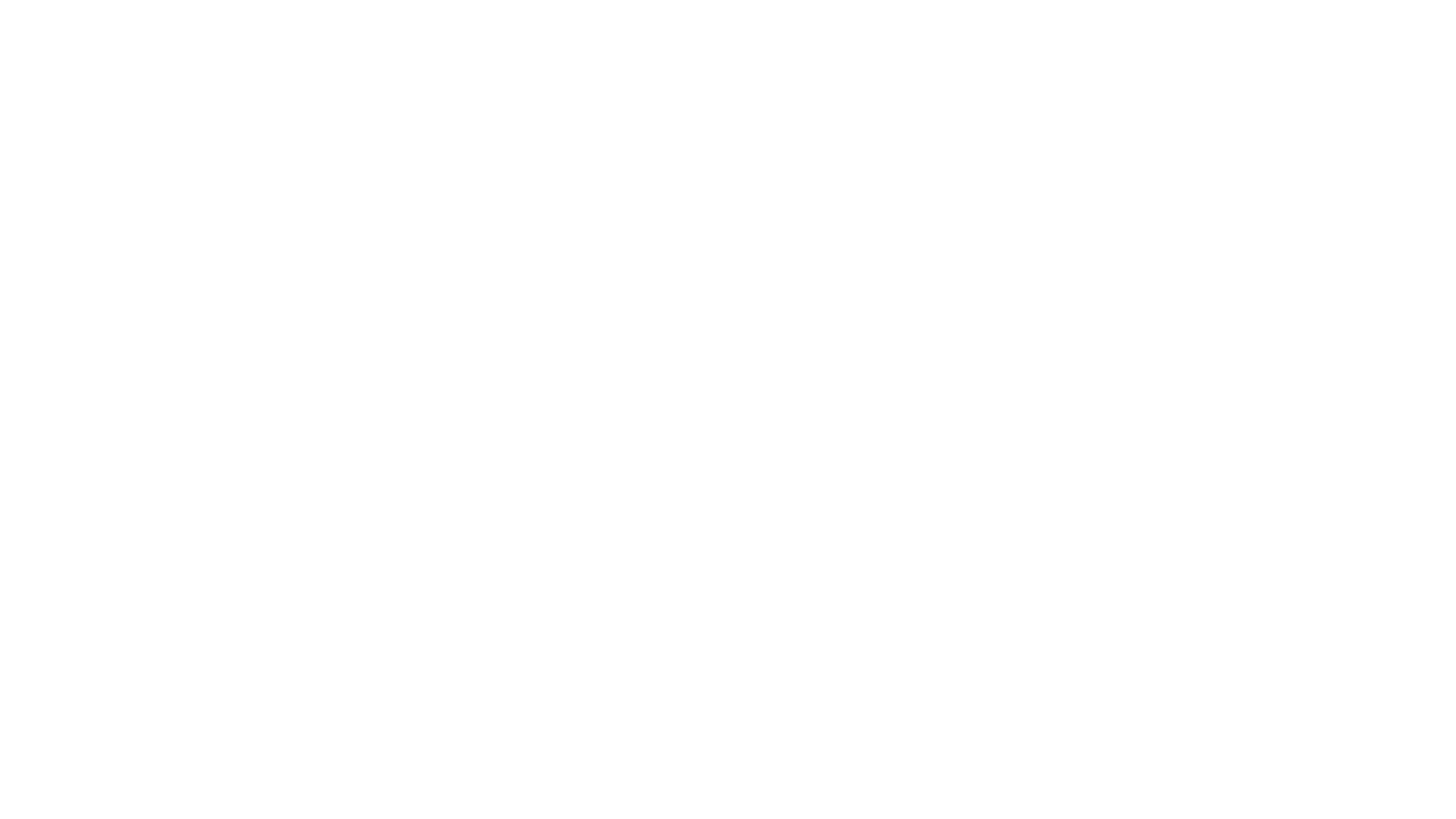 2-3 per 1000 personen heeft jaarlijks een beroerte
10-11 per 1000 personen boven de 65 jaar
10 jaar geleden overleden er 9000 mensen aan een beroerte
2e plaats doodsoorzaak bij mannen
3e plaats doodsoorzaak bij vrouwen
80 procent betreft herseninfarct
20 procent betreft hersenbloeding
7% herseninfarct overlijdt <28 dagen
30% hersenbloeding overlijdt <28 dagen
Beroerte
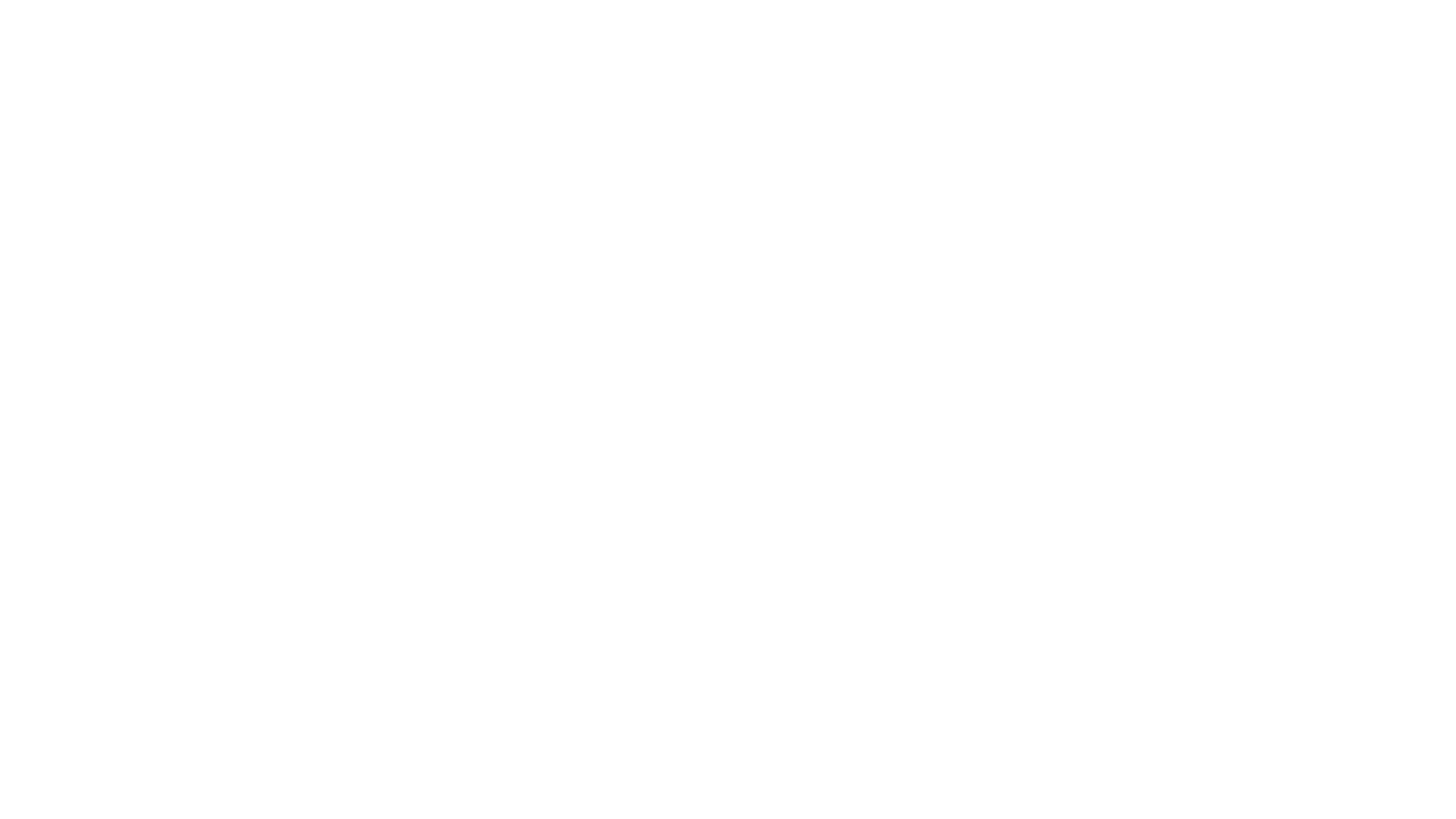 TIA’s worden ook gerekend tot herseninfarct
Zuurstofgebrek van hersenweefsel
Verstopping van / propje in bloedvat
Roken
Hartafwijking
Alcohol 
Overgewicht
Suikerziekte
Hoge Bloeddruk
Hormoontherapie
Herseninfarct
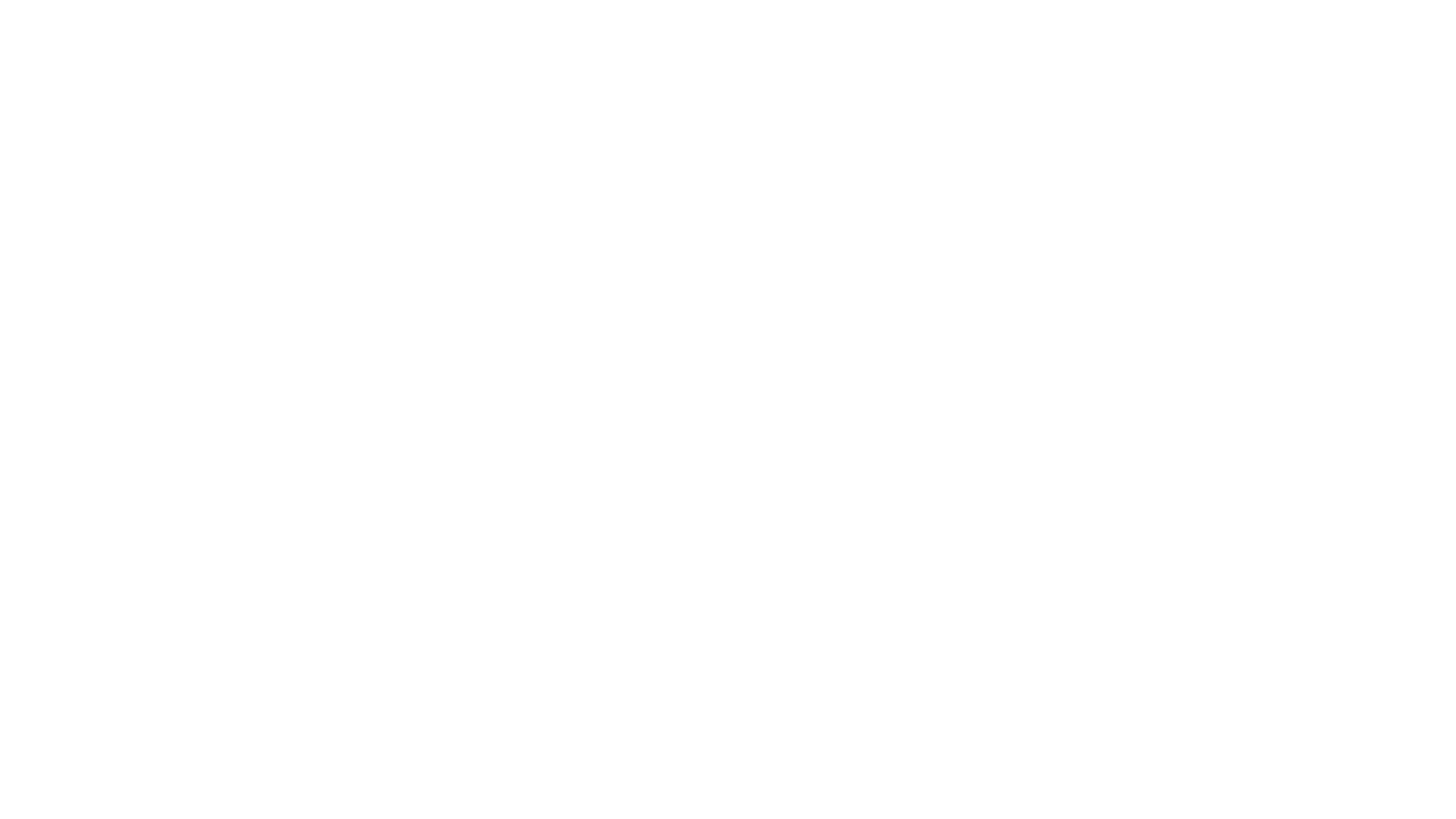 Groeiende kleine bloeding
Bloeding grotere vaten
Hoge bloeddruk
Stollingsstoornis
Vaatwand veranderingen op hogere leeftijd
Aangeboren vaatafwijking
Tumor
Ongeval
Man
Alcohol
Drug
Roken
Suikerziekte
Hersenbloeding
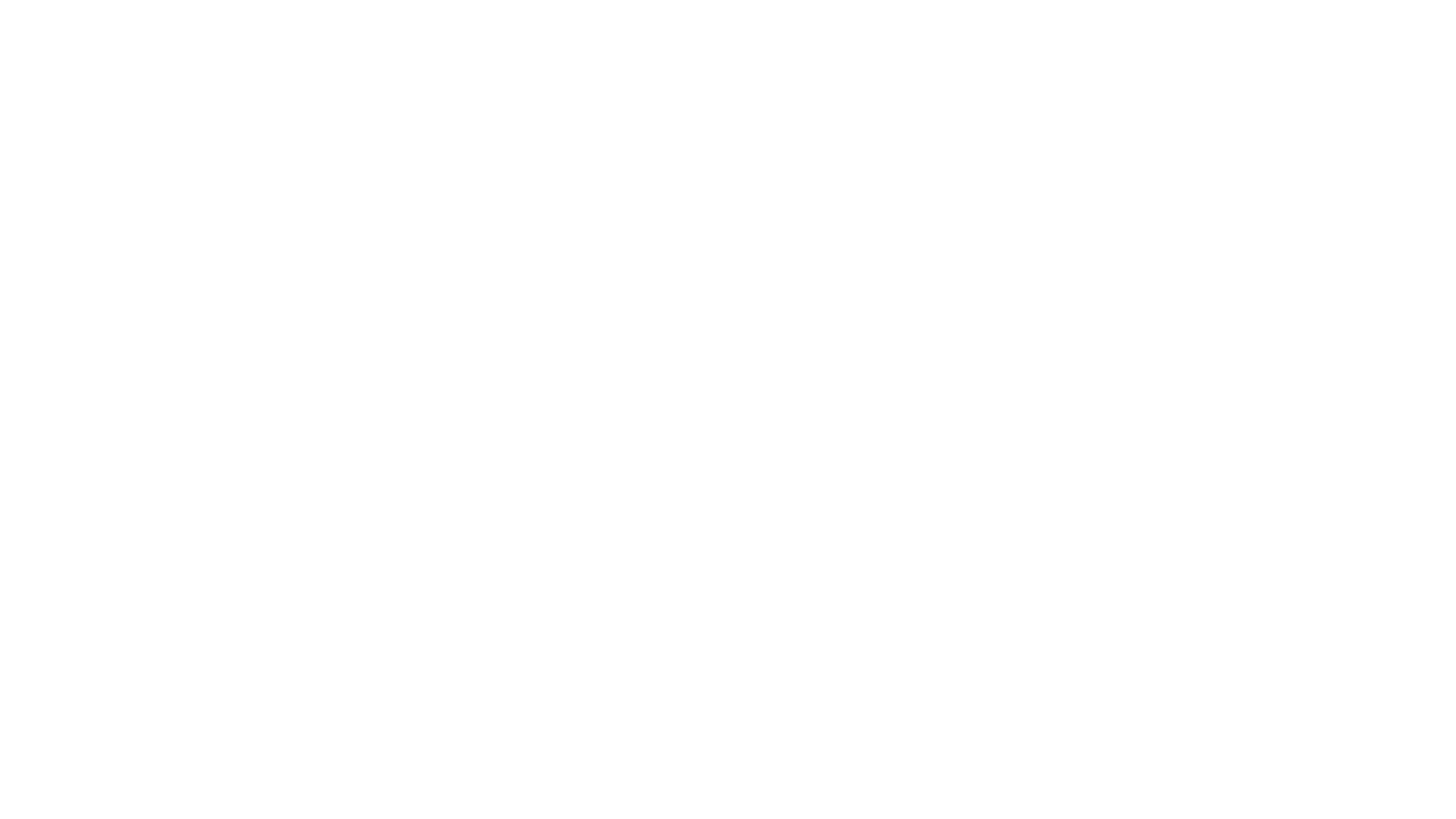 Mond
Spraak
Arm
Beroerte
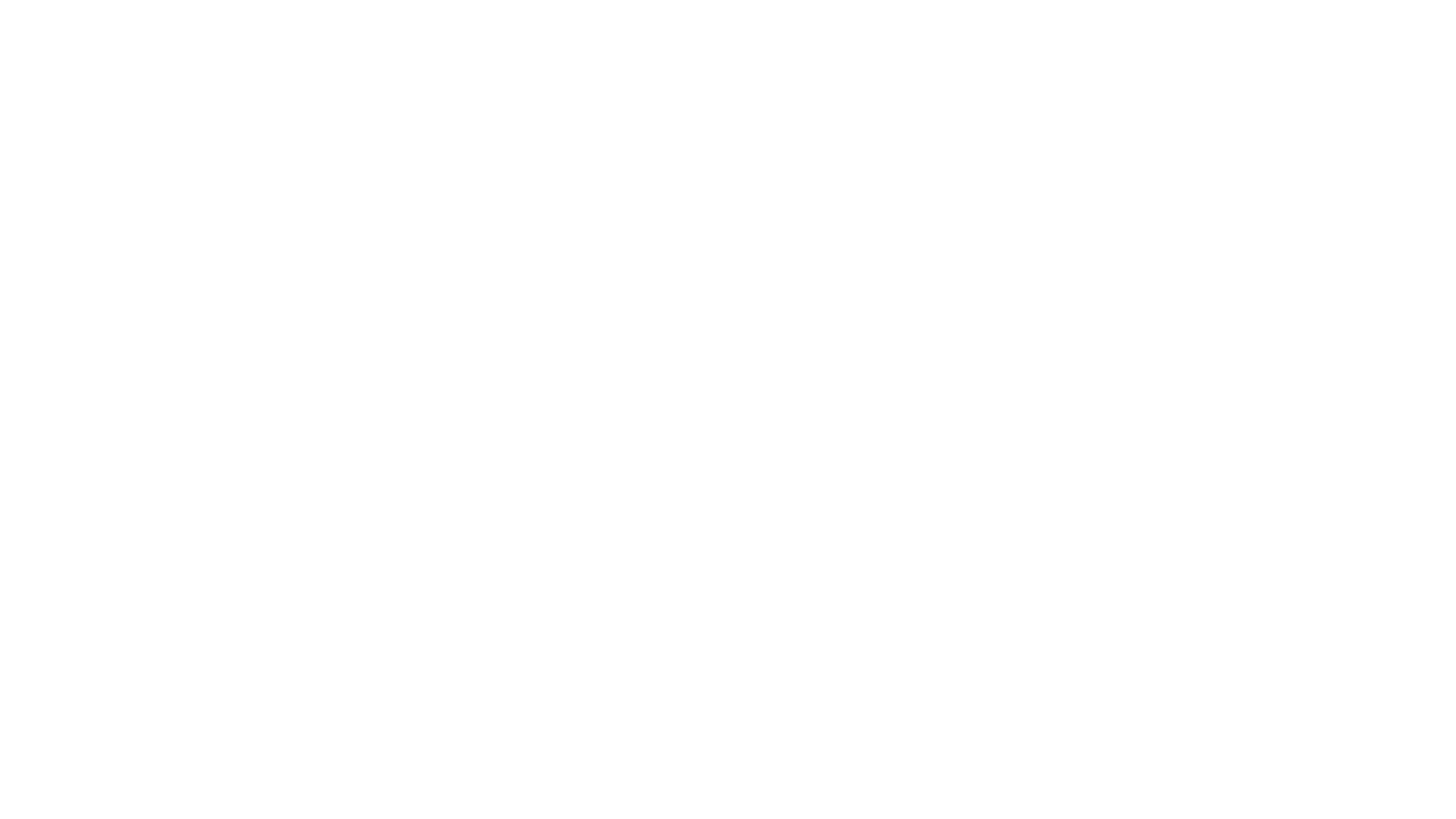 Maar ook
krachtsverlies, verlamming been
dubbelzien
uitval deel gezichtsveld
blind aan een of beide ogen
plotse heftige draaiduizeligheid (ook andere oorzaken mogelijk)
ernstige hoofdpijn zonder oorzaak

Tijd is hersenweefsel, dus ook bij twijfel 112
Beroerte
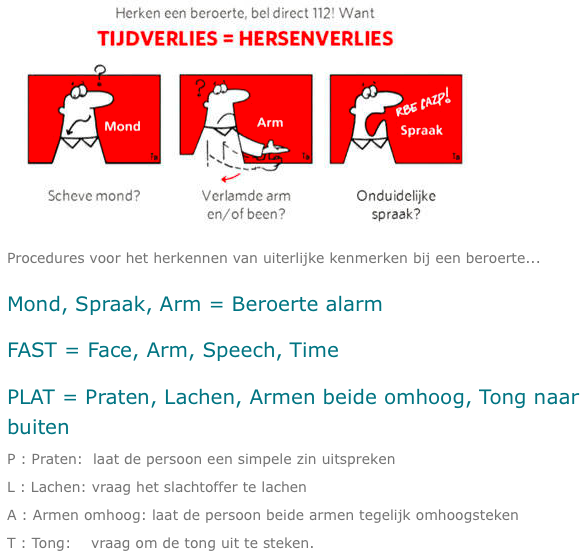 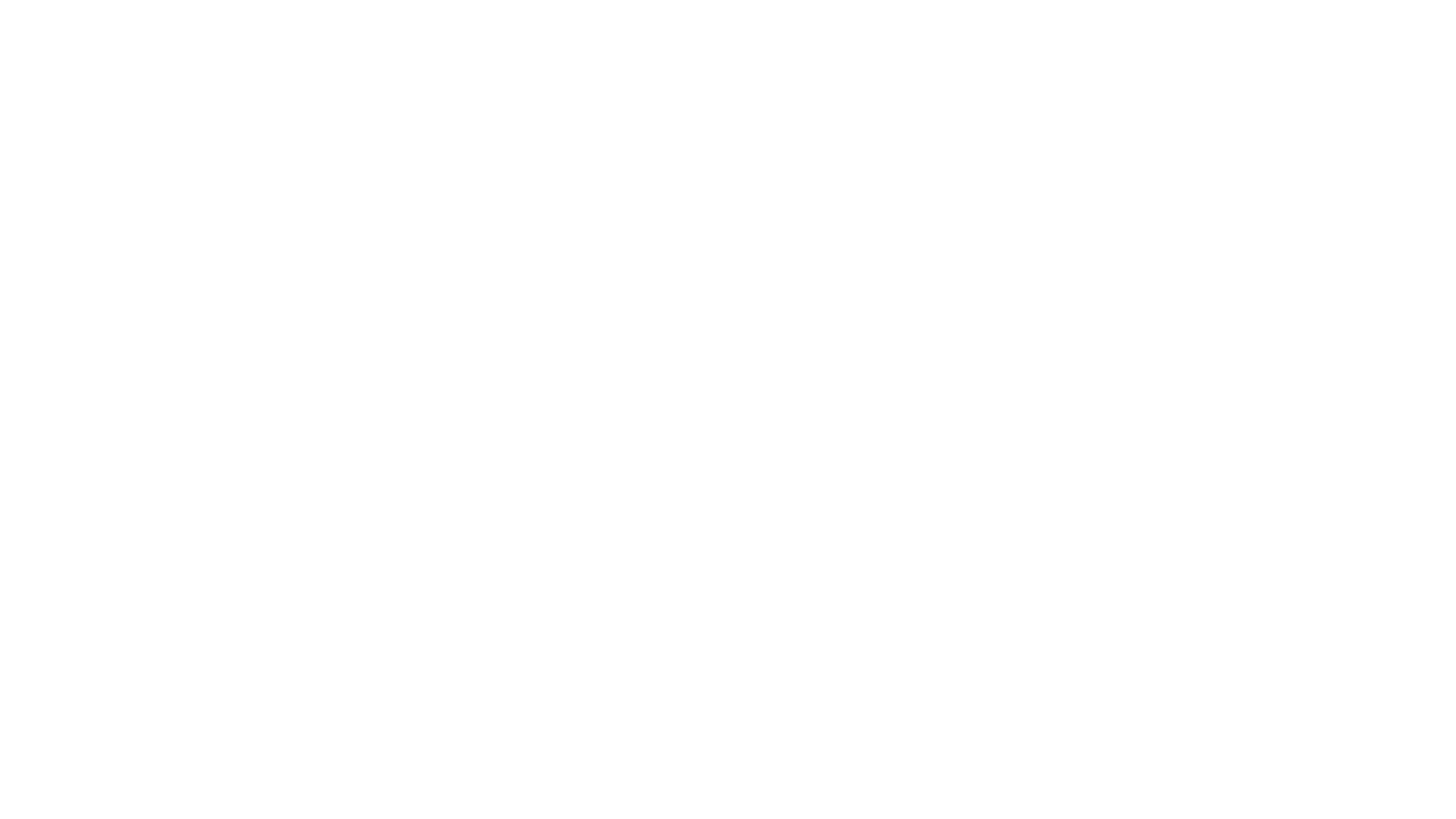 Reisziekte
Verschil in waarneming zintuigen
Symptomen
Duizeligheid
Misselijkheid
Vermoeidheid
Hoofdpijn
Zweten
Reisziekte (kinetosis)
[Speaker Notes: Zeeziekte is een vorm van reisziekte, ook wel bekend onder de naam keratosis.
Verschijnselen van zeeziekte zijn: Duizeligheid, Misselijkheid, Vermoeidheid, Hoofdpijn en zweten.
Signalen van het evenwichtsorgaan komen niet meer overeen met de waargenomen horizon.
Meerdere middelen, geen goed wetenschappelijk onderzoek wat nu precies de oorzaak is dat je je ook zo ziek gaat voelen en dus geen goed middel. Beste remedie is actief deelnemen aan de handeling, roer overnemen, meer aandacht voor wat er gebeurd dus meer overeenstemming tussen waarneming en evenwichtsorgaan alsmede afleiding van je klachten. Scopolaminepleister evt tegen misselijkheid en antihistaminicum dat wat sederend werkt. Blijf kleine beetje eten]
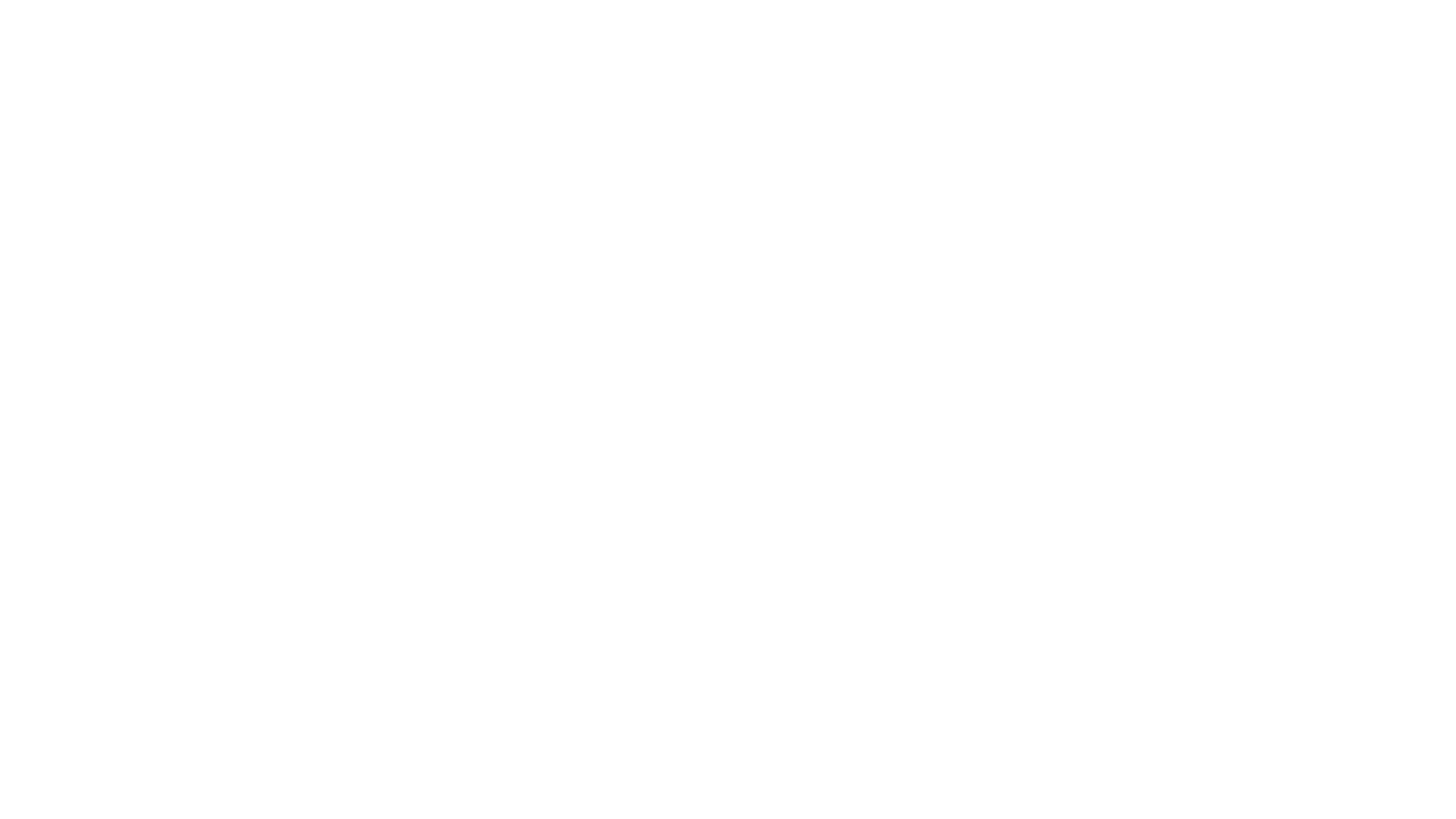 Oorzaak niet duidelijk 
Behandeling niet duidelijk
Scopalamine
Antihistaminicum
Afleiding
controle situatie
Gevulde maag
Landziekte
Reisziekte
[Speaker Notes: Landziekte is een verschijnsel dat na langdurig verblijf op het water er een tegen gesteld effect ontstaat en je zwalkend over land kan gaan.]
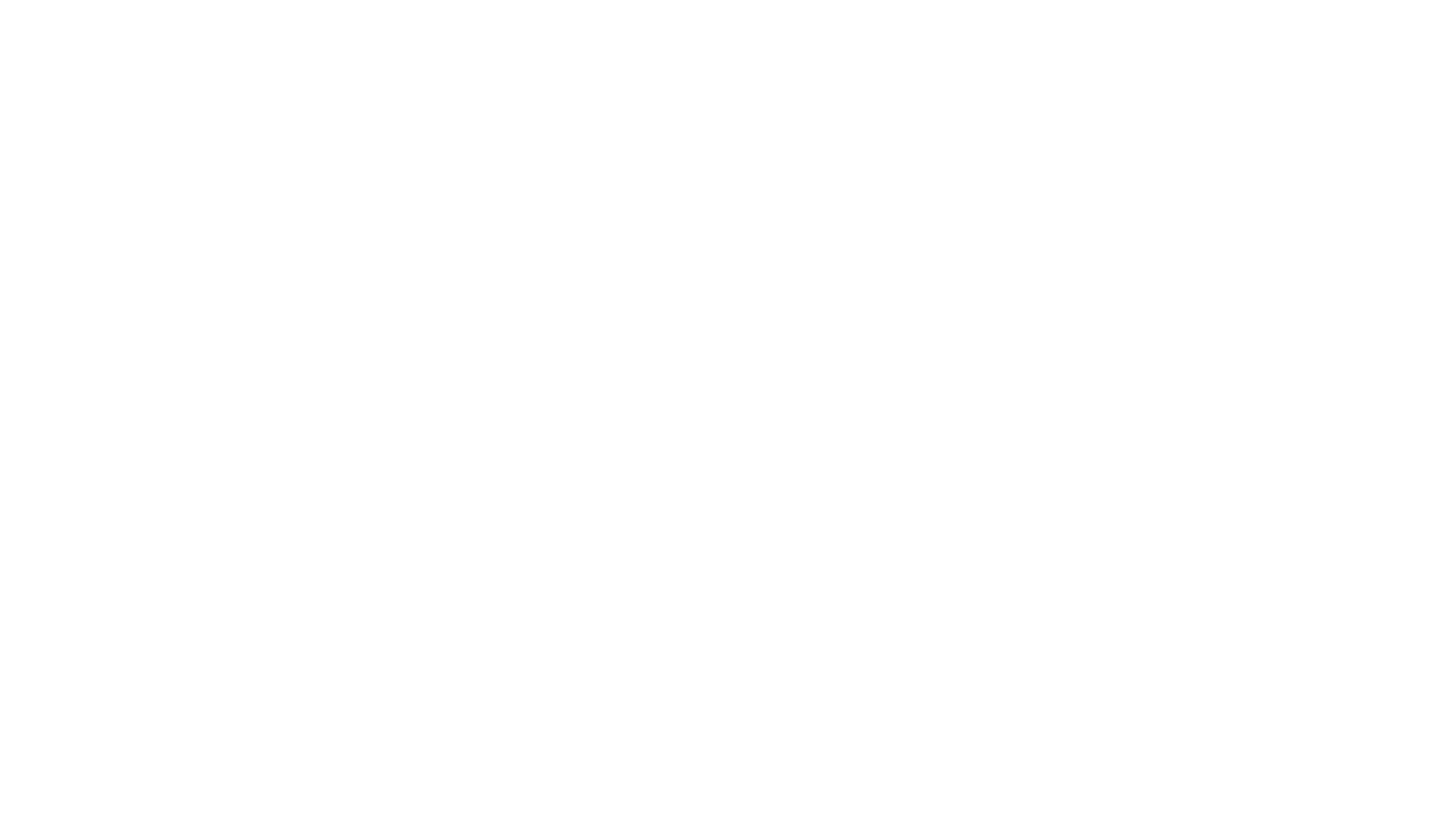 Onderkoeling
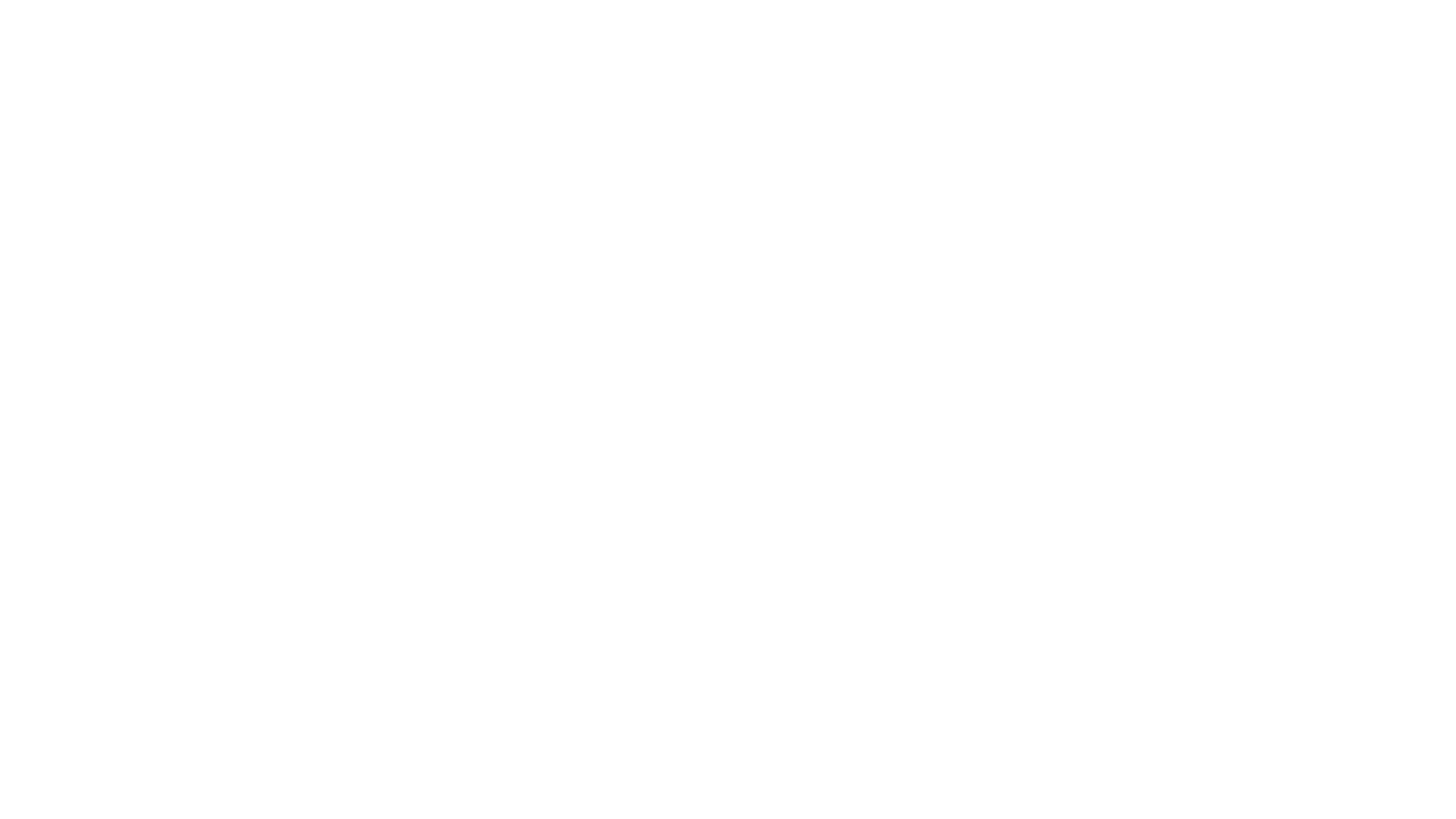 Normale temperatuur tussen de 35,5˚C en 37,5˚C 

Er is sprake van onderkoeling bij een temperatuur van 35˚C of lager

Temperatuur onder de 32˚C is kritiek en onder de 27˚C bijna altijd dodelijk.

Temperatuur vaststellen rectaal of op het trommelvlies (tympaan)
Onderkoeling (hypothermie)
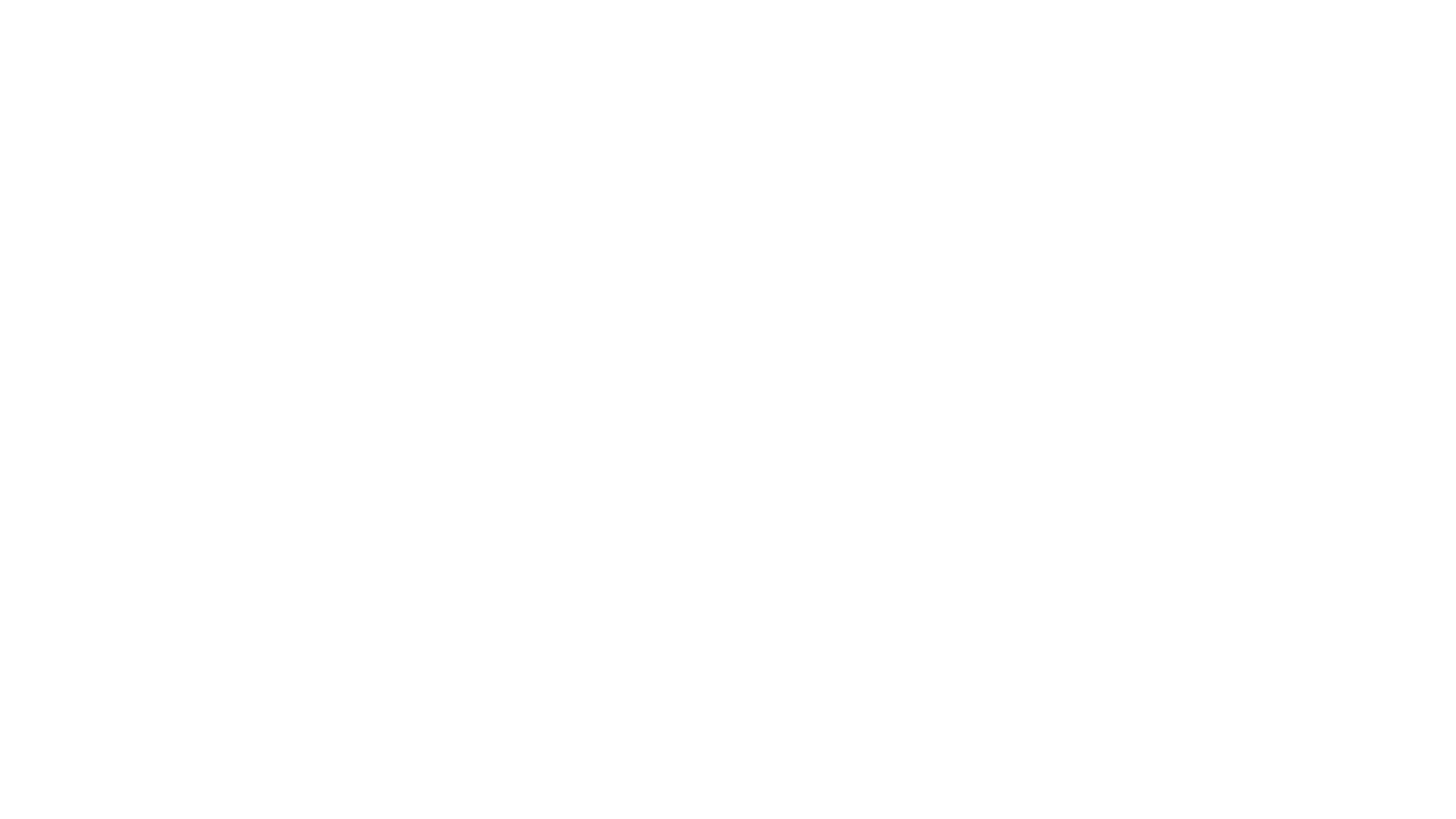 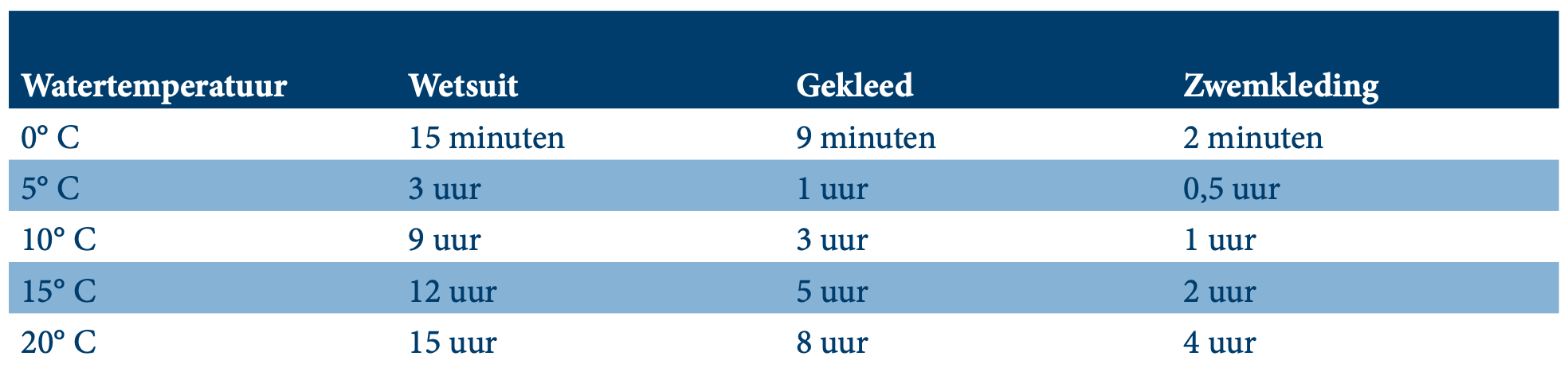 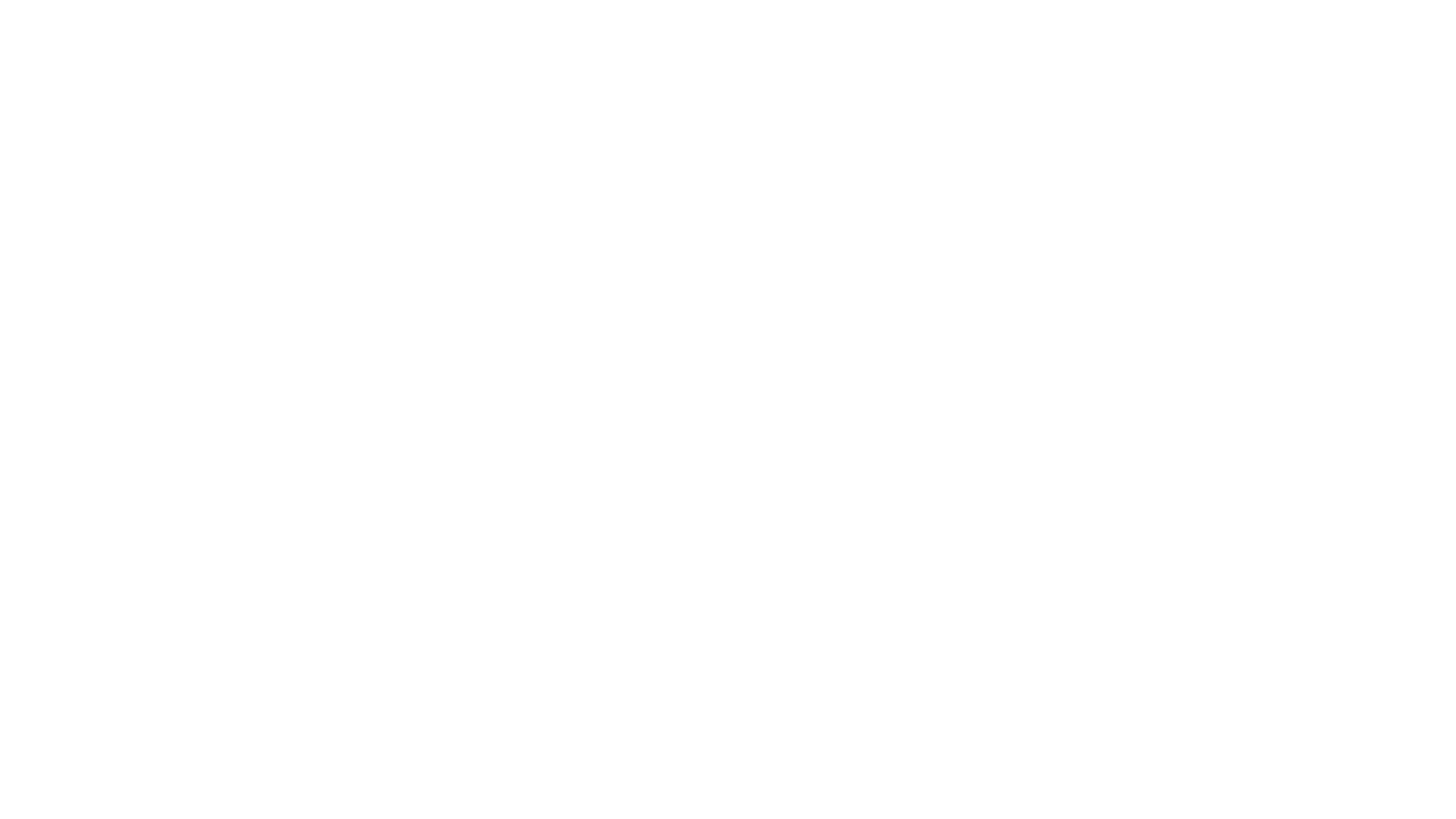 Bij overboord raken in koud water is de situatie al indicatief
Lage gemeten lichaamstemperatuur
Rillen (dit stopt bij ernstige onderkoeling)
Sloom, traag, suf in denken
Stijf traag in bewegingen
Verminderde reflexen
Langzame hartslag (lichte onderkoeling snel)
Langzame ademhaling (Lichte onderkoeling snel)
Slaperig (pre-comateus)
Bleke huid  Cyanose (blauwe lippen, oren, vingers, tenen)
Onderkoeling (hypothermie)
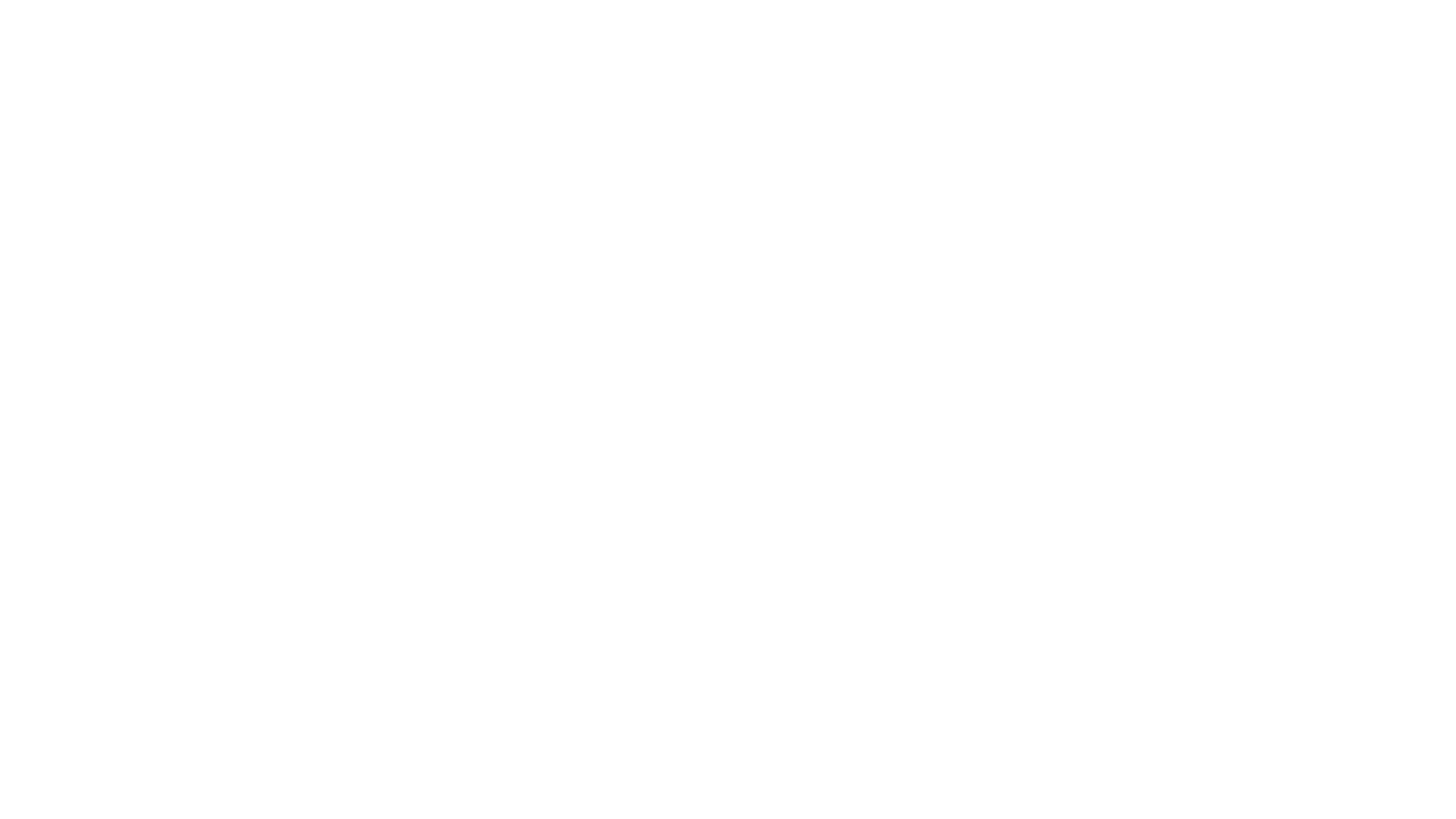 Cold Shock
Oncontroleerbare inademing
Hartinfarct
Onderkoeling
Watertemperatuur <15 ˚C
Onderkoeling (hypothermie)
[Speaker Notes: Oncontroleerbare inademing door koude water Veel water directe verdrinking, weinig tot geen water aspiratie  hyperventilatie  pijnlijke ademhaling  paniek
Vasoconstrictie geeft toegenomen vaat weerstand met hartinfarct tot gevolg.
Kan afhankelijk van de omgevingstemperatuur al optreden bij een watertemperatuur van 15˚C of lager]
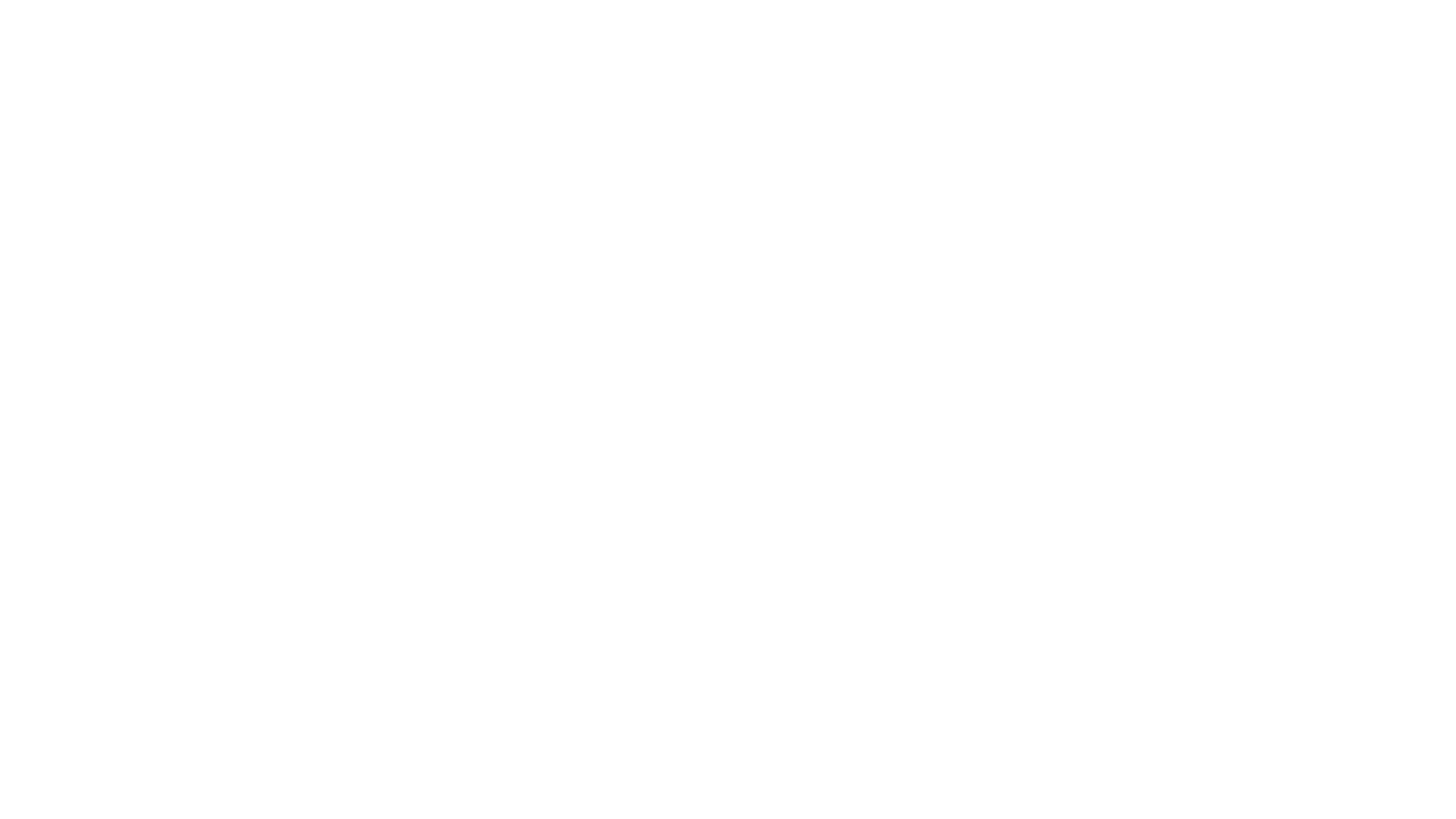 Geen Alcohol geven, dit geeft vasodilatatie en verdere afkoeling
Roep hulp in bij ernstige onderkoeling
Breng het slachtoffer uit weer en wind
Verwijder natte kleding en droog persoon af (water geleidt warmte beter dan lucht)
Lichaamswarmte delen dan wel warmte deken gebruiken
Indien goed aanspreekbaar dien warme dranken/voedsel toe
Laat persoon niet alleen, reanimatie kan noodzakelijk worden
Pas bij oplopende temperatuur evt warmbad of douche, ivm vermenging koud bloed armen/benen met warm bloed lichaam wat interne afkoeling kan geven.
Hoog risico op ventrikelfibrilleren dus indien aed aanwezig deze aansluiten en zn aanzetten.
Onderkoeling (hypothermie)
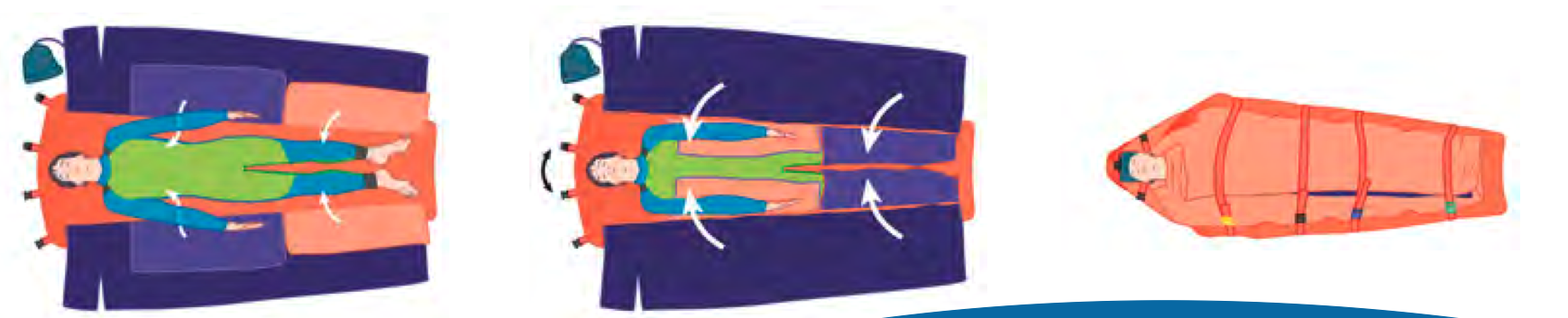 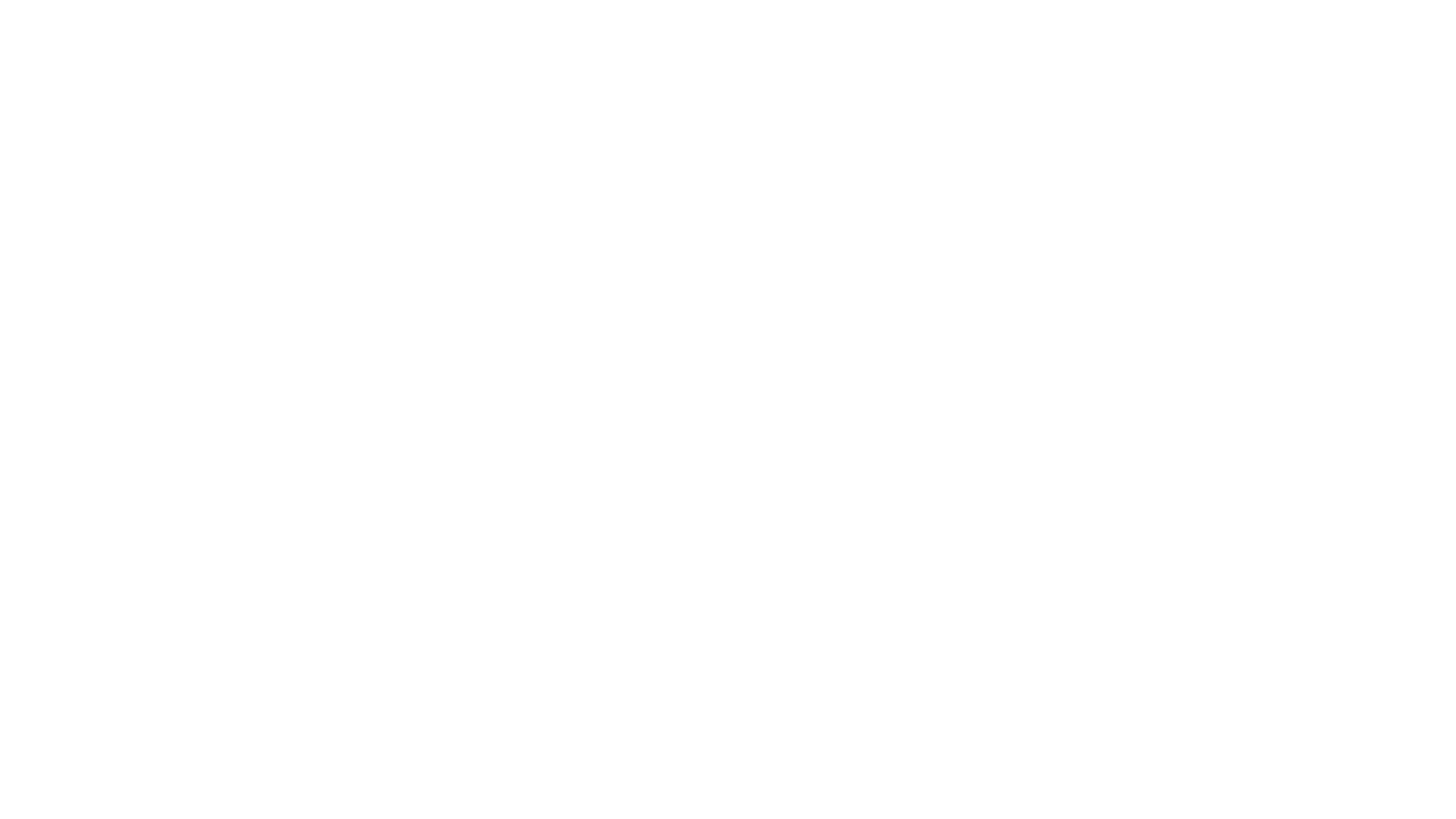 Voorkomen
Draag voldoende, gelaagde warme kleding, zn droogpak/overlevingspak, warmte geleiding water 20 keer groter dan die van lucht met zelfde temperatuur
Transpiratie moet weg kunnen, dus zorg voor ventilerende kleding
Draag een Reddingsvest (ook op binnenwater)
Zorg voor persoonlijke noodsignalen (flares)
Let op signalen en neem deze serieus

Wat als je te water raakt
Ga niet zwemmen tenzij het een kleine afstand is <100m
Maak je zo klein mogelijk
Probeer niet in paniek te raken en roep om hulp
Onderkoeling(hypothermie)
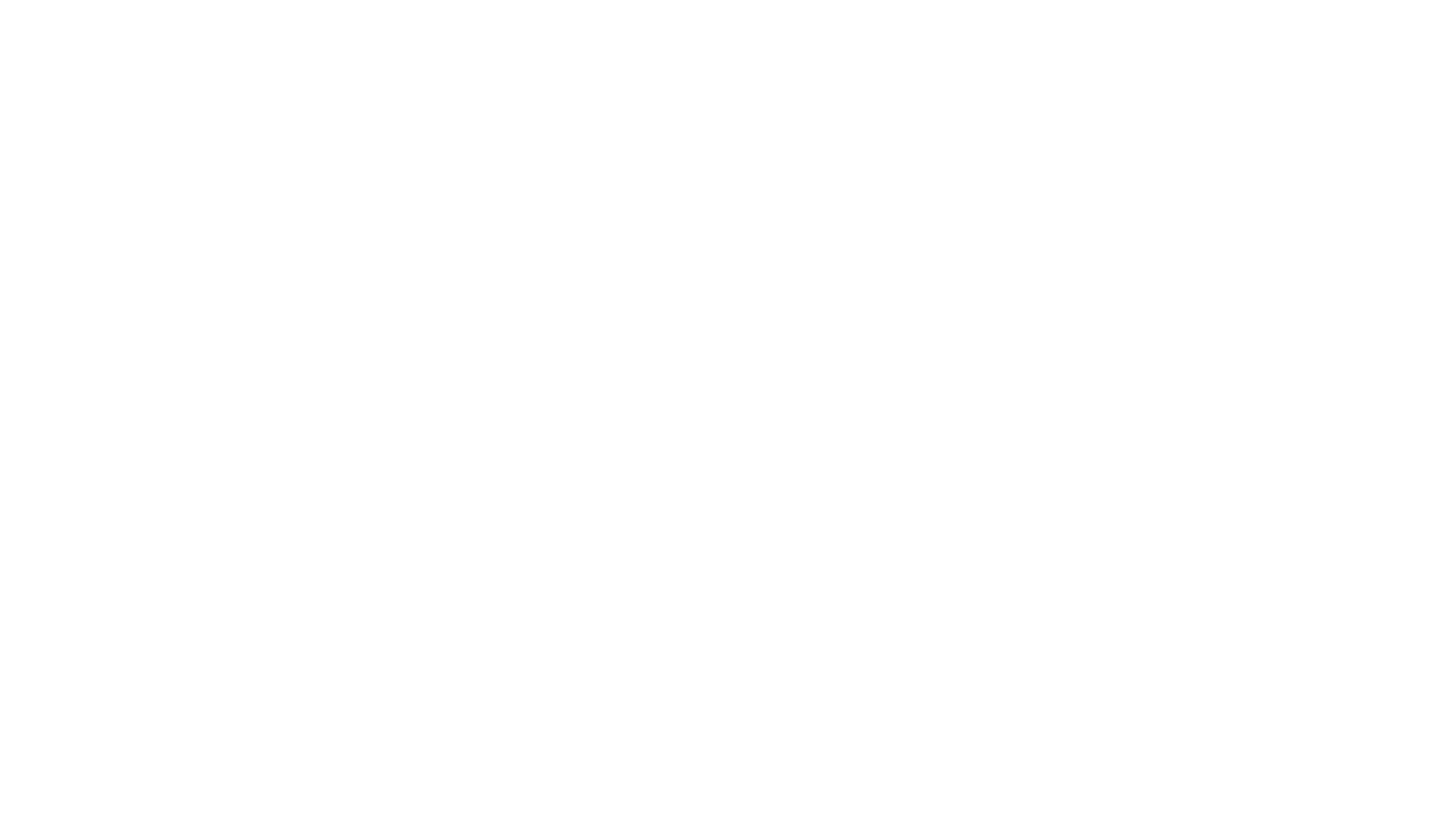 Botbreuken
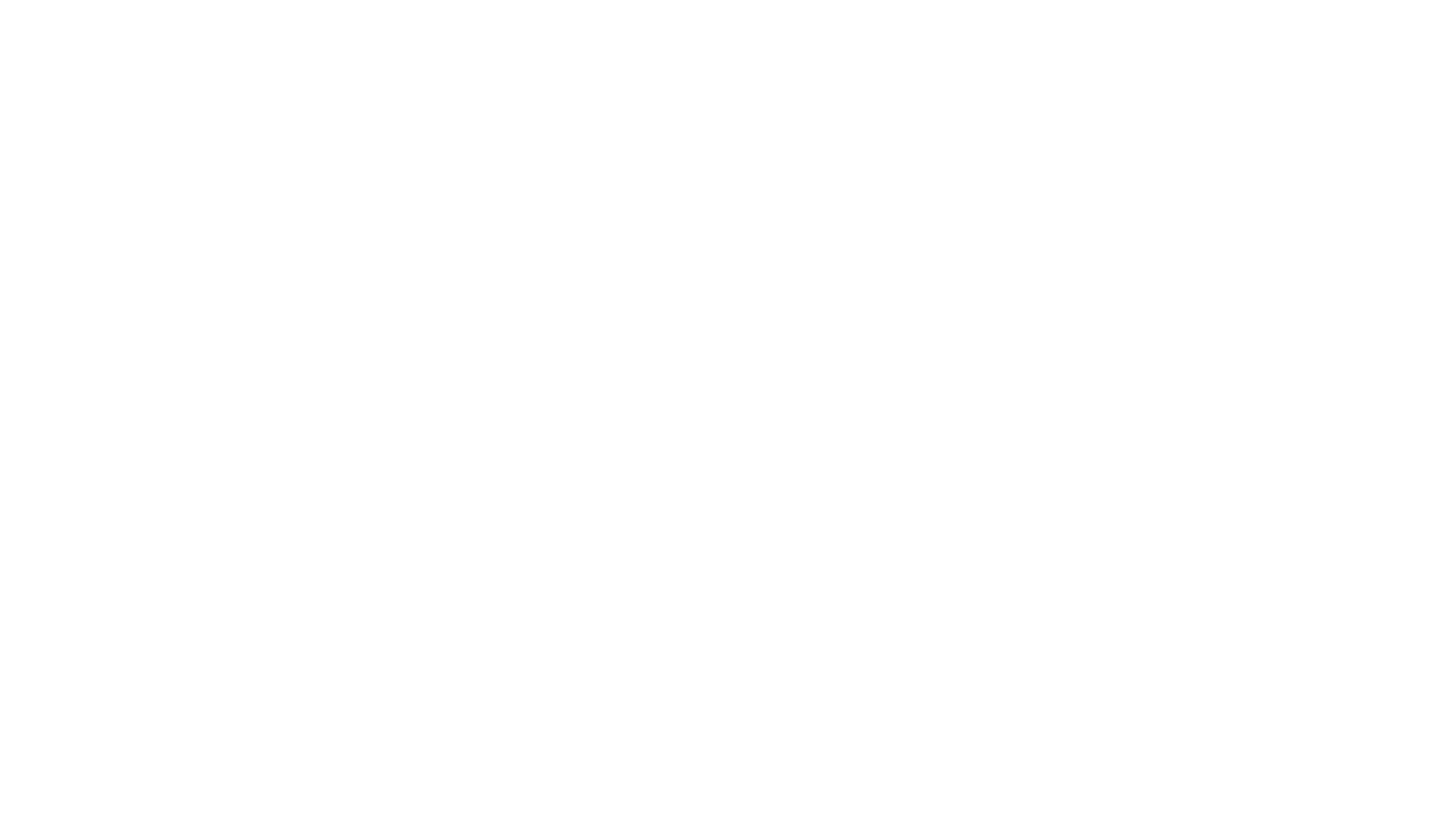 Snijwonden
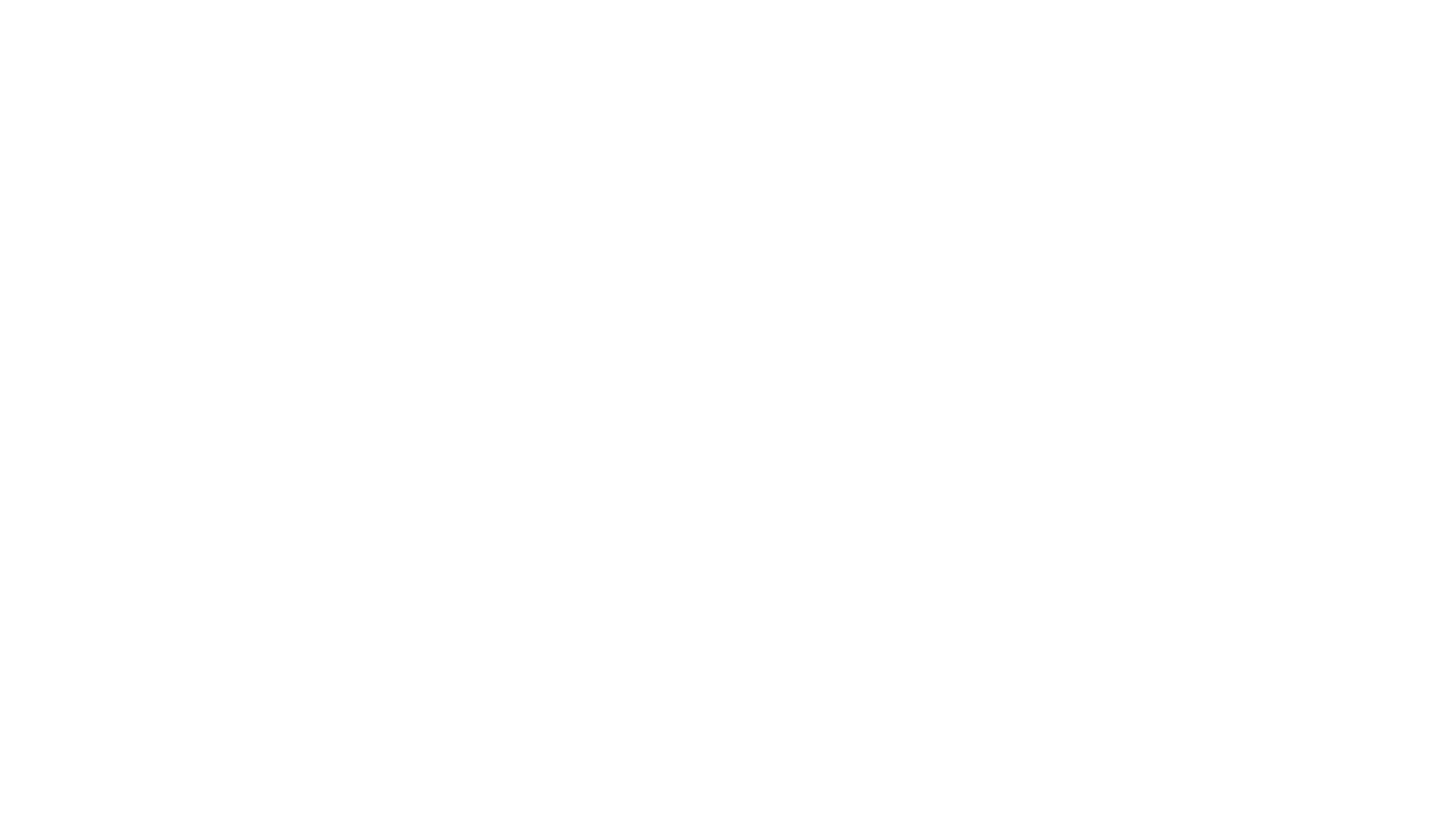 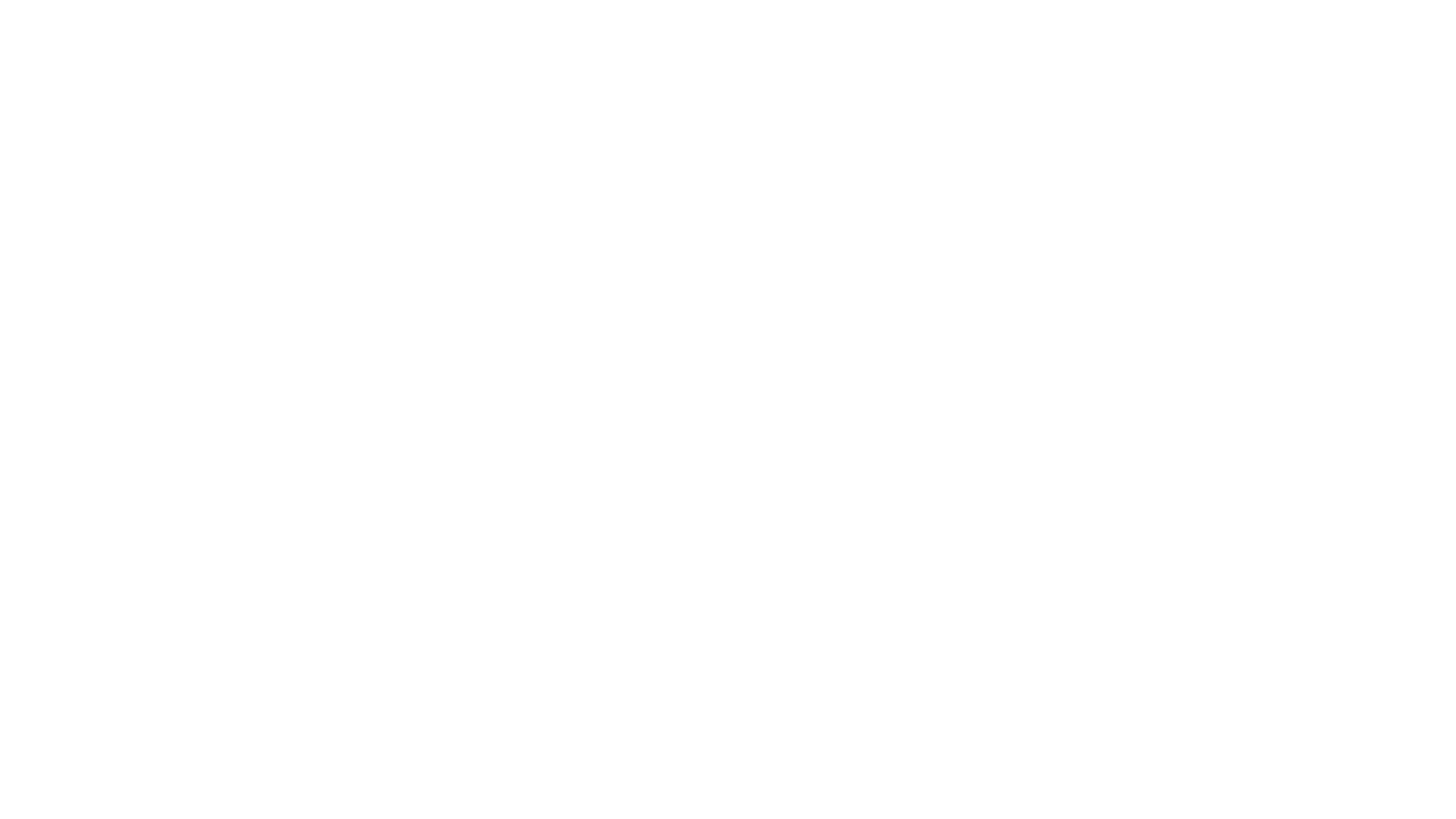 3,5 % van de bezoeken aan de huisartsen post
25,8 mannen vs 16,6 vrouwen per 1000 levensjaren
2-5% infectie
Tetanus 
Binnen 12 uur hechten, vaak wordt nog 6 uur gehanteerd
Snijwonden
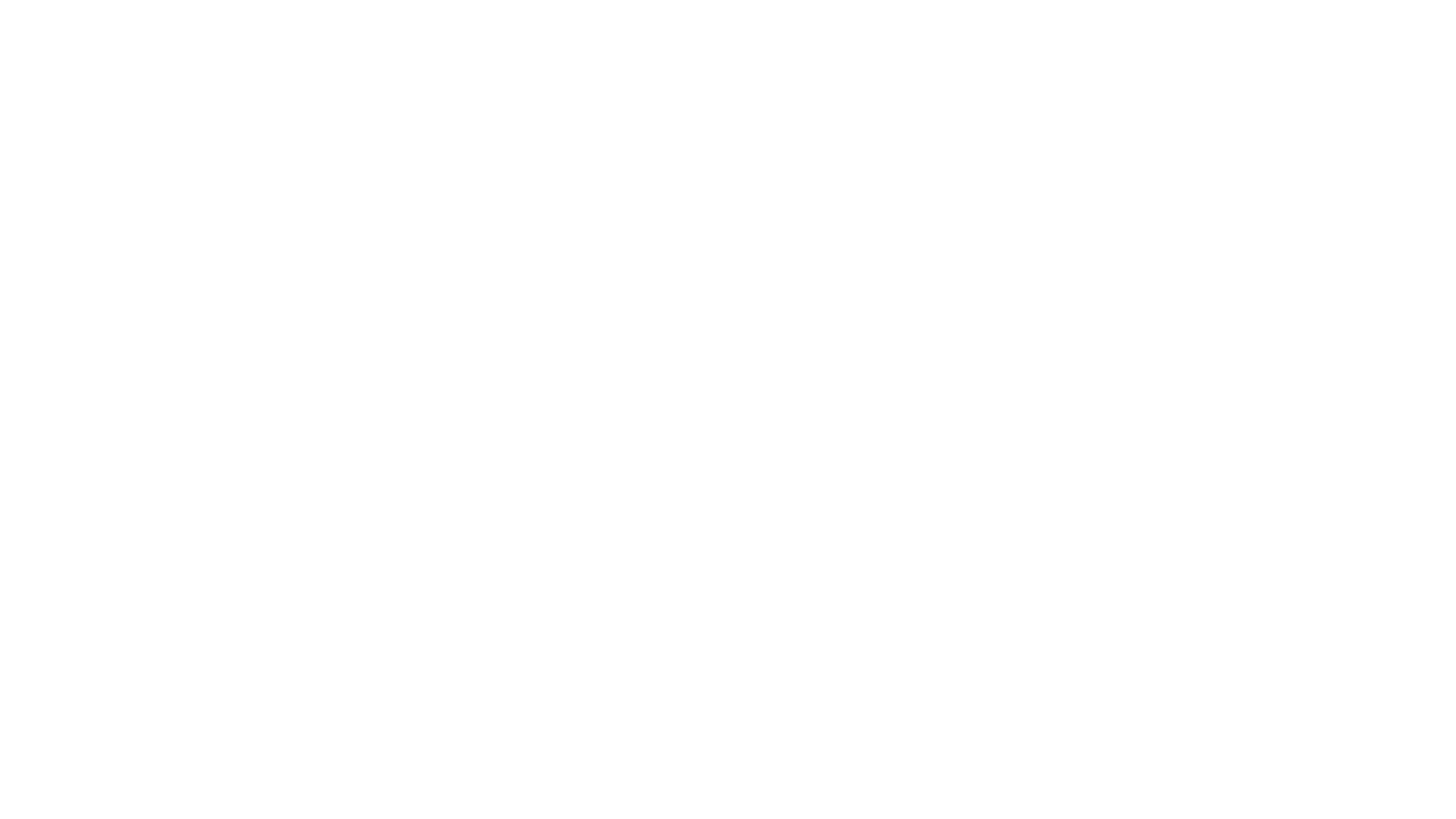 Waar op letten
Waar zit de wond
Bloeding, pulserend of niet pulserend
Zenuwletsel
Gevoelsstoornis
Peesletsel
Buig/Strek stoornis
Gewrichtsletsel
Gewrichts afhankelijk
Botletsel
Snijwonden
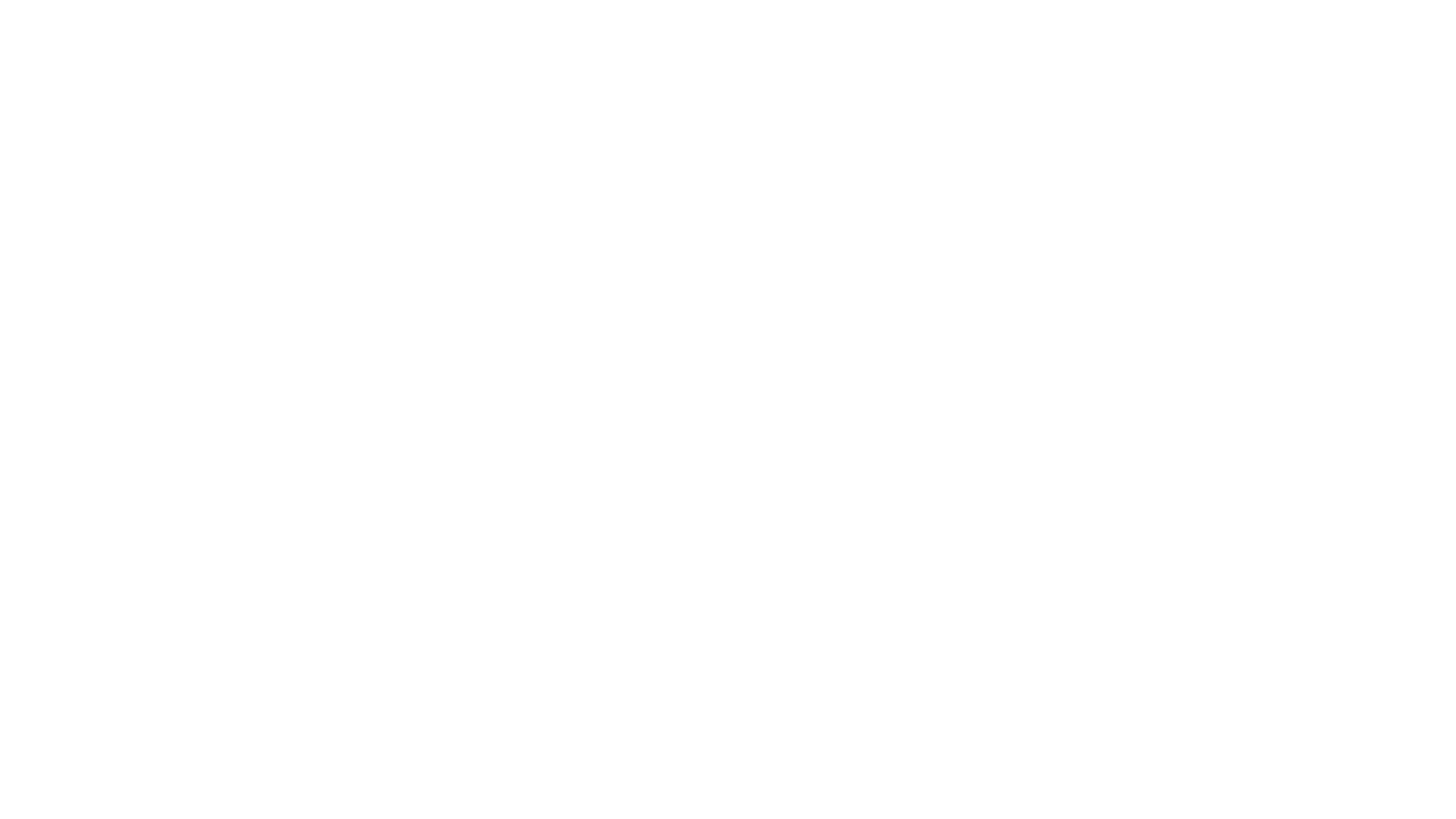 Behandeling
Slagaderlijke bloeding
Tourniquet en verbinden
Medische hulp inroepen
Oppervlakkige wond
Schoonspoelen onder stromend water
Zichtbaar vuil verwijderen
Hechtpleisters
Verbinden / afdekpleister
Wijkende wond
Zelfde als oppervlakkige wond
zn zelf sluiten met een huid staple apparaat.
Snijwonden
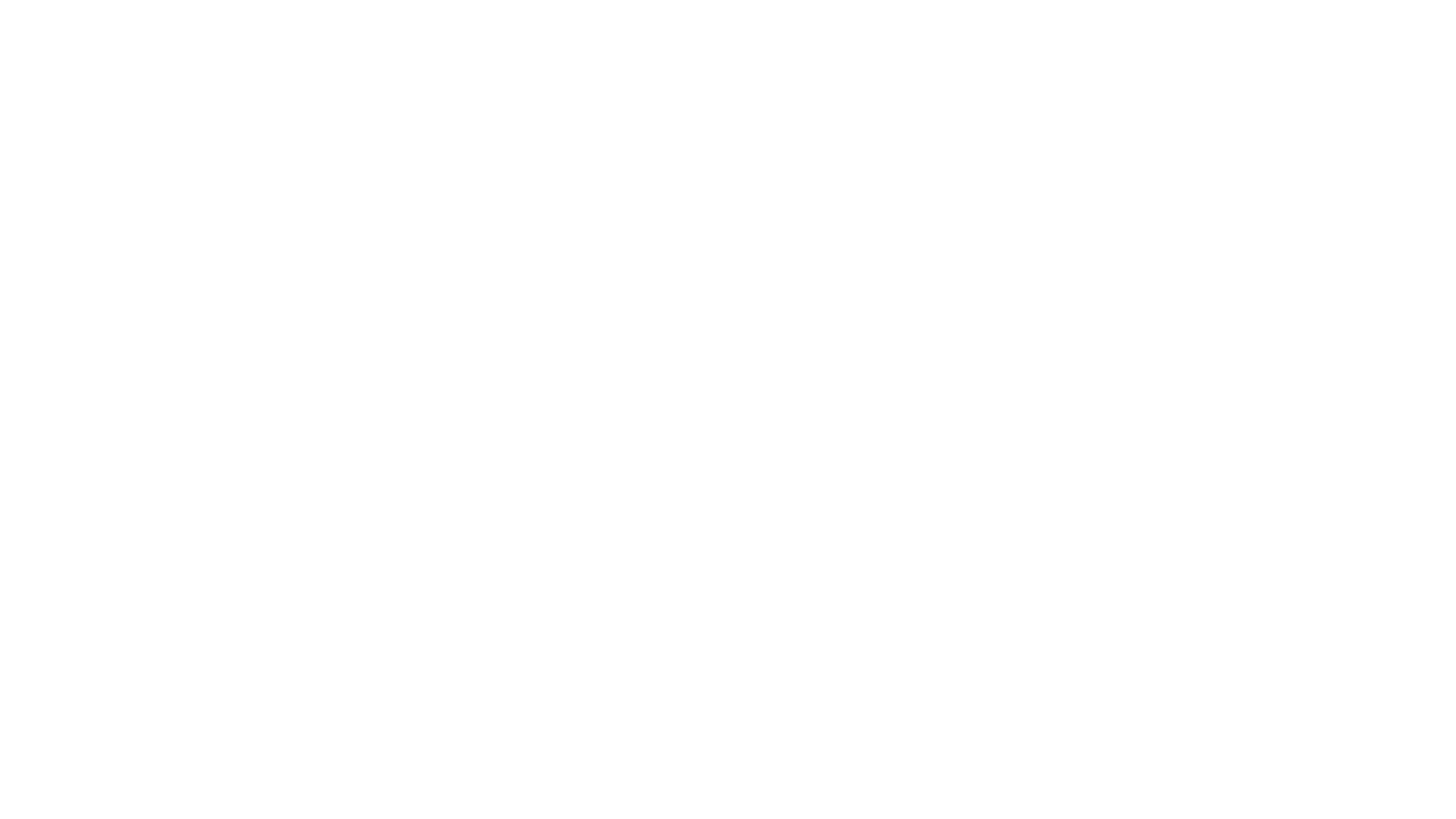 Snijwond
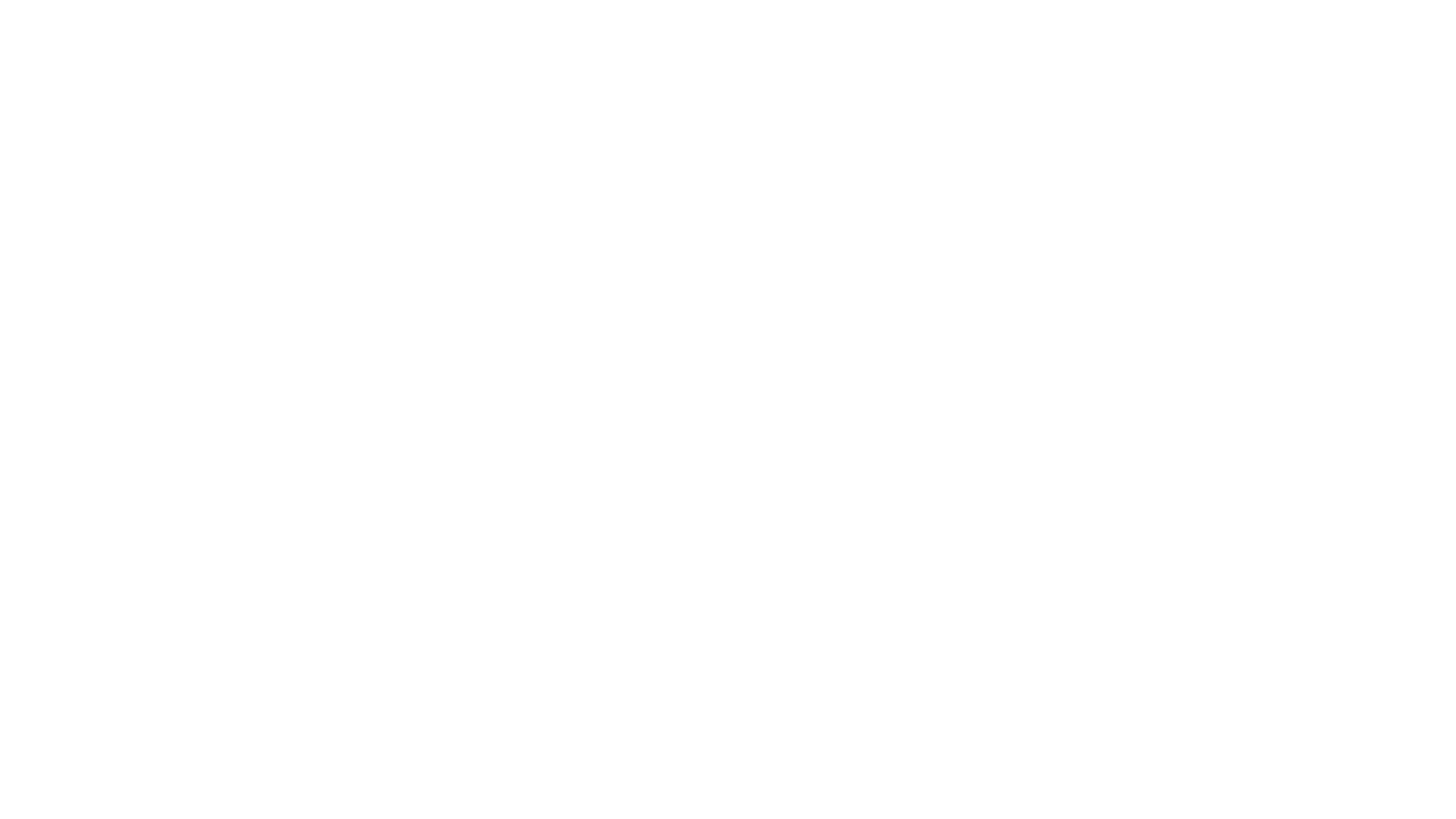 Infectie
Toenemende roodheid
Warmte
Pijn
Pus
Fluctuerende zwelling
Ballonnetje met wat
Necrose
Koorts
Zwelling
Snijwond
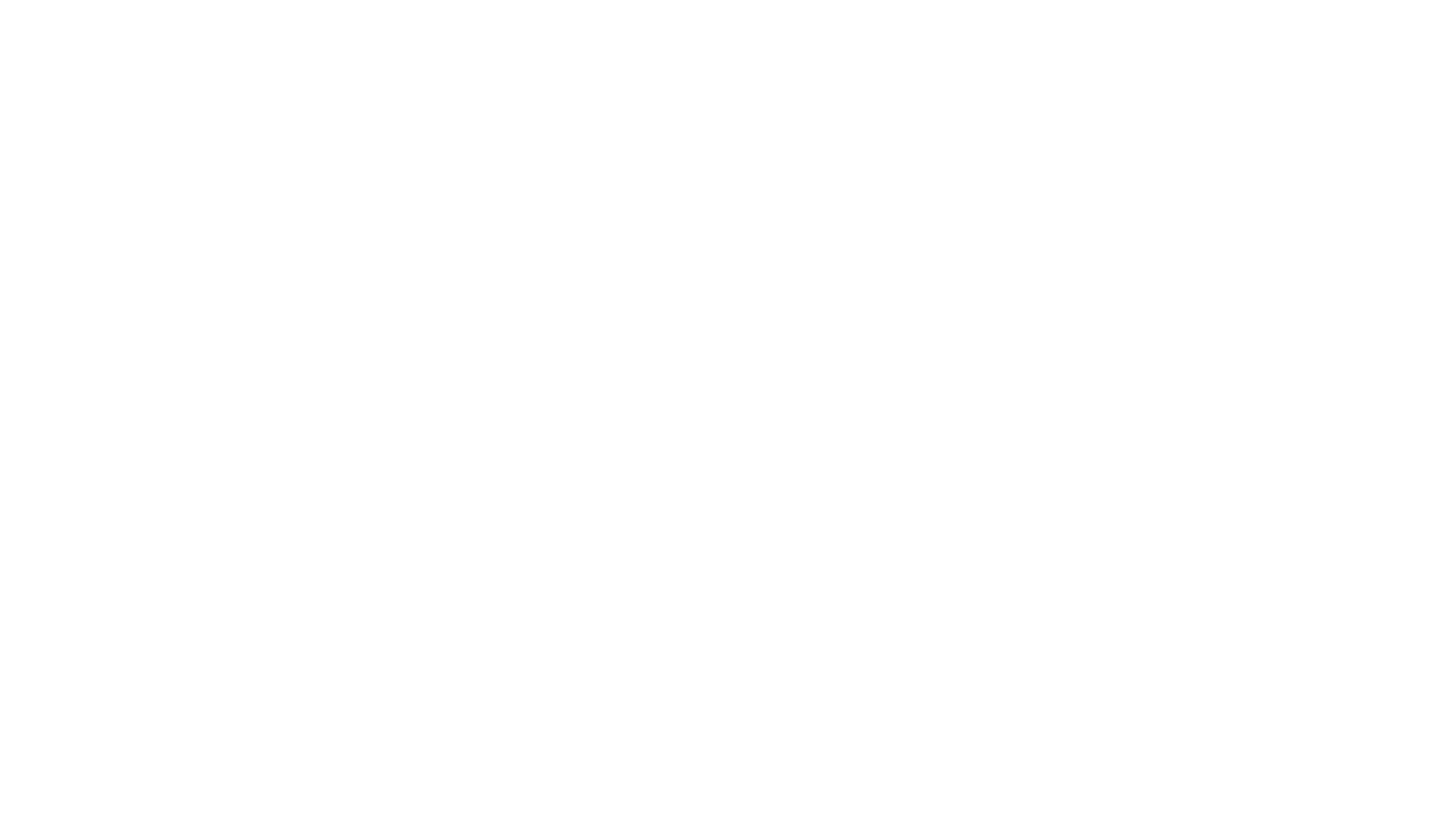 Brandwonden
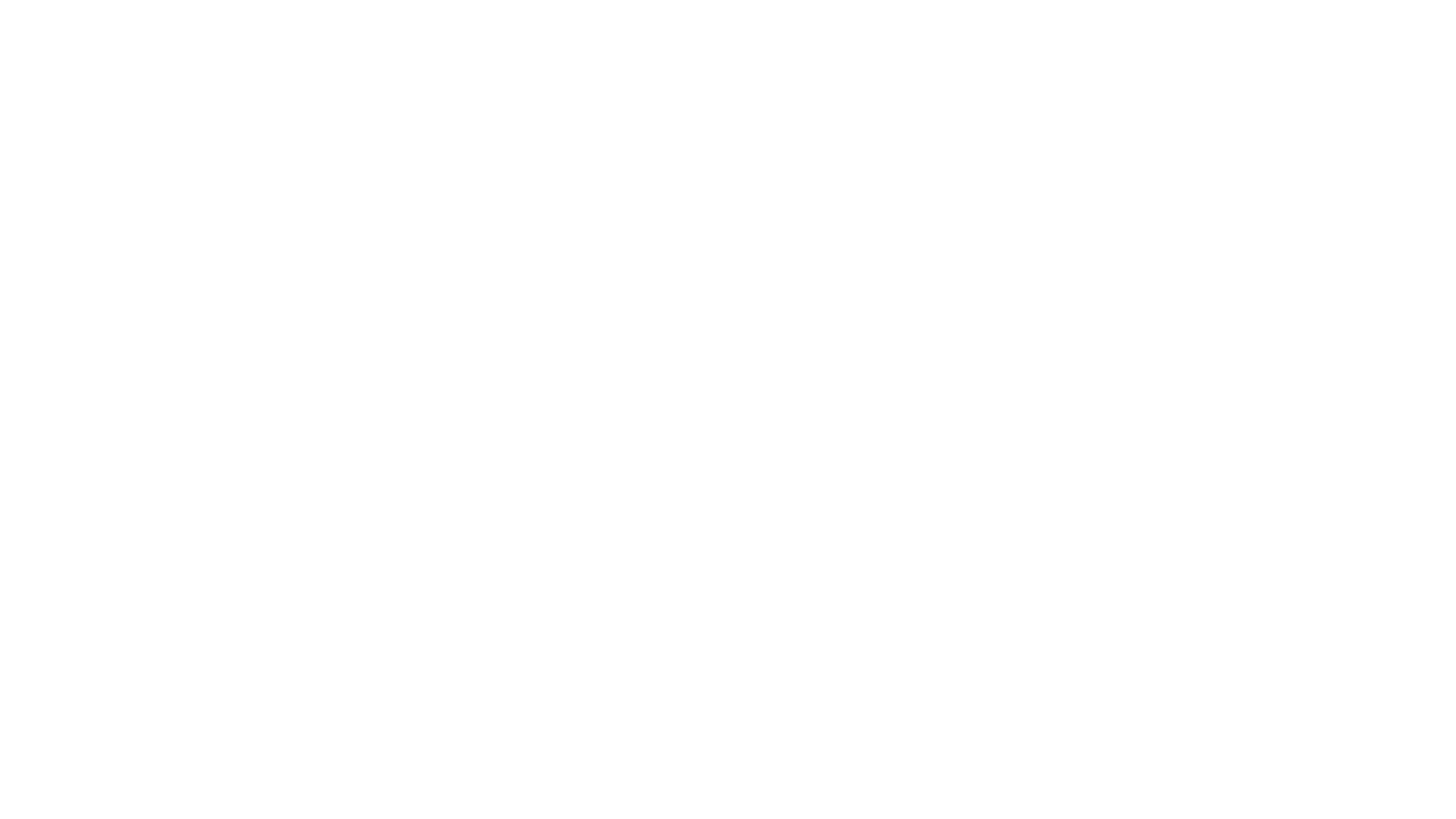 3 gradaties
1e graad
2e graad
3e graad
Verwijder niet aan de verbrande huid zittende kleding en sieraden
Koel met lauw stromend water gedurende 10-20 min (liefst 20)
Smeer niets op de wond
Bij baby of kleuter, na koelen, zeer laag drempelig contact met een arts opnemen.
Brandwonden
[Speaker Notes: Chemische brandwonden (niet behandeld)
Verbranding door warmte: 3 gradaties]
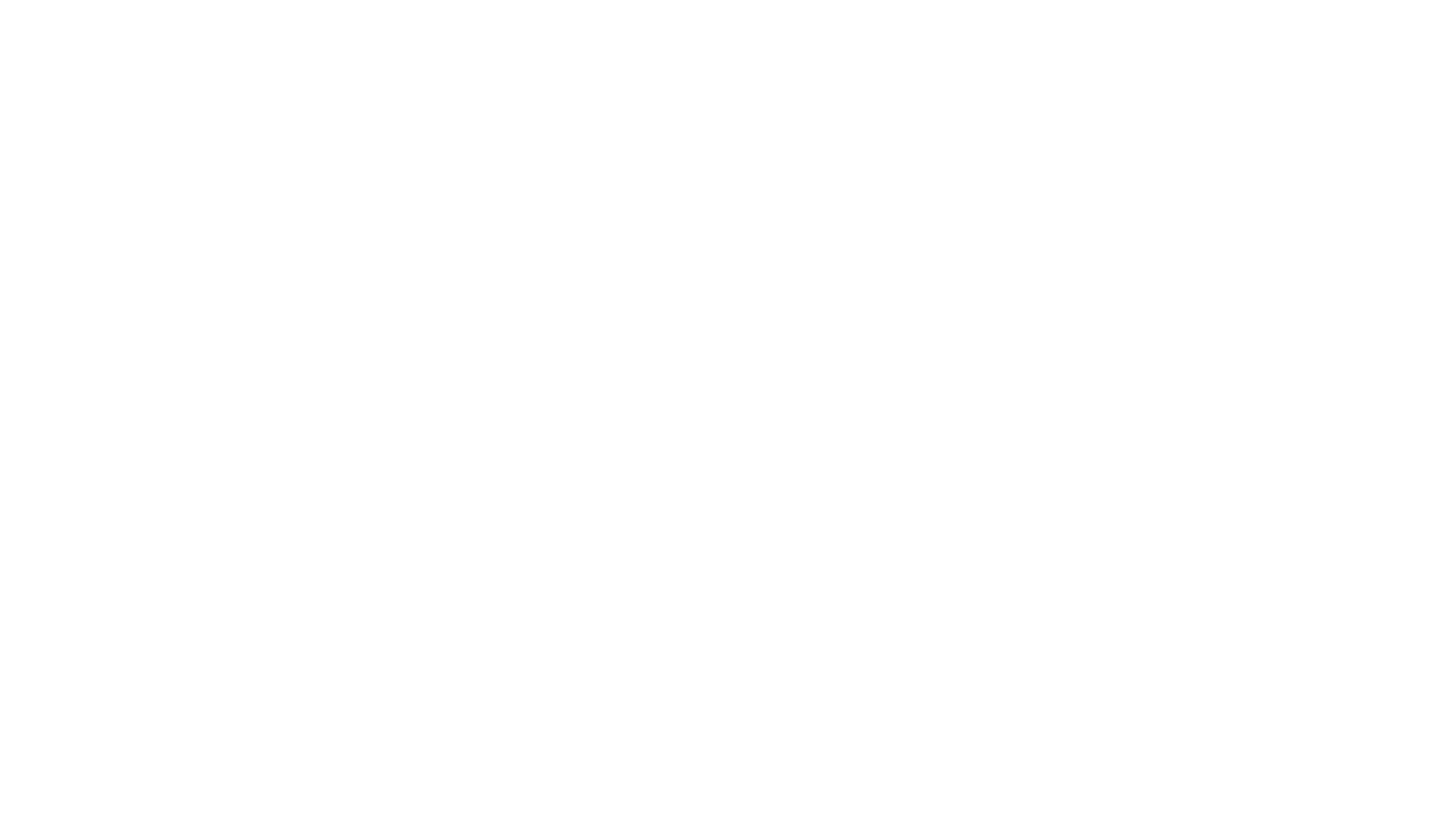 Pijnstilling
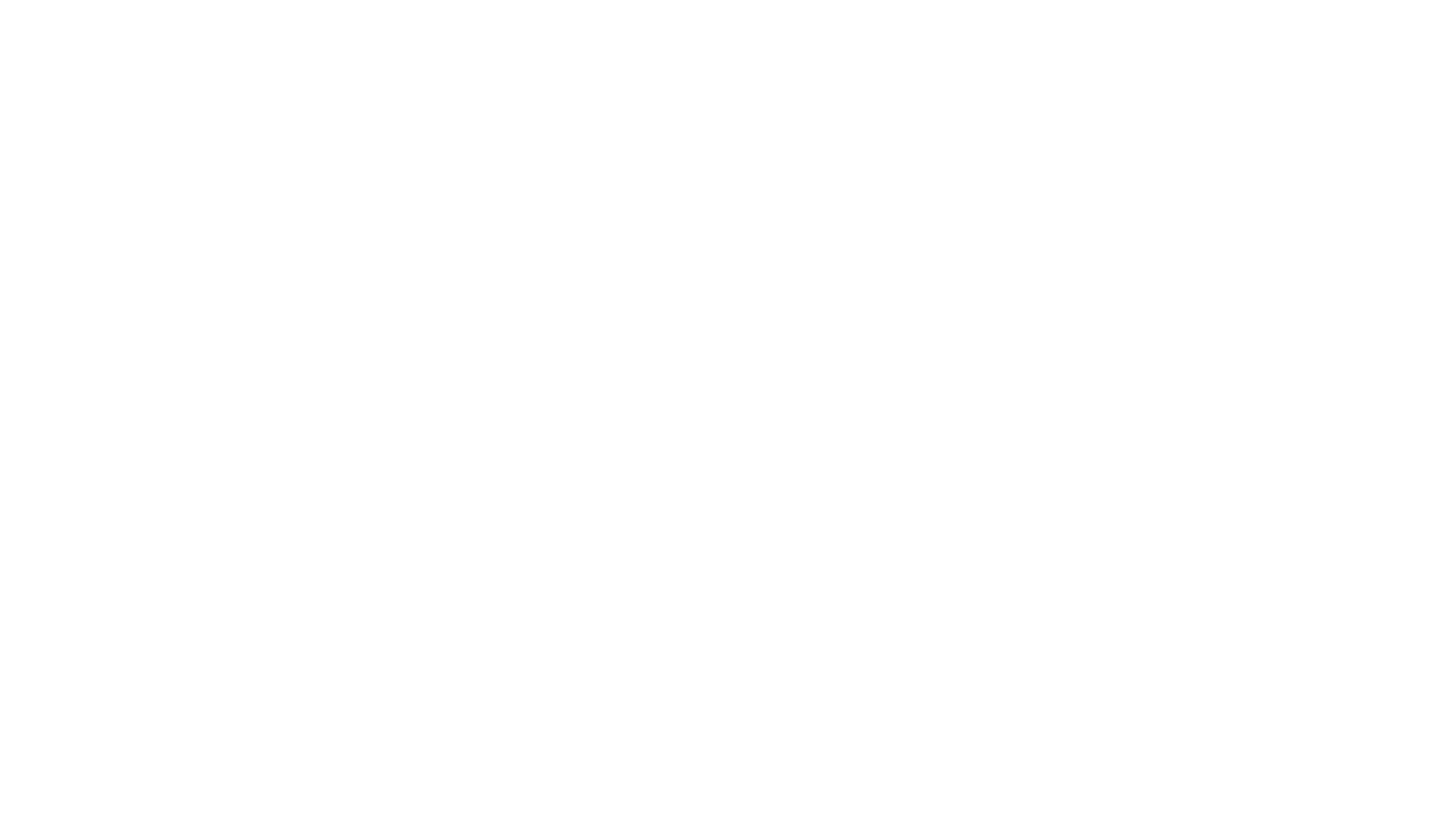 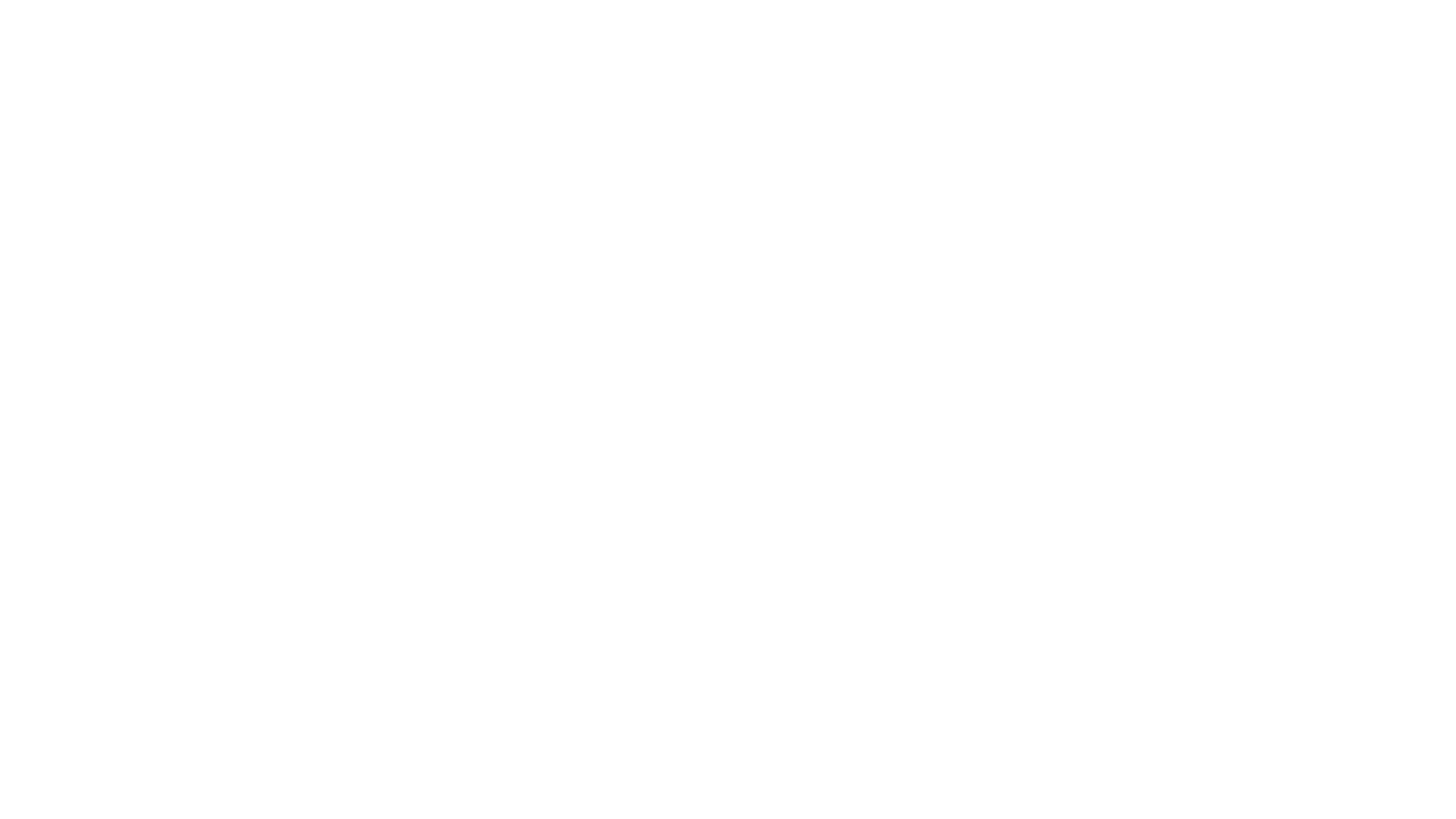 3 Categorieën
Paracetamol
NSAID (non-steroidal anti-inflammatory drugs, prostagladinesynthetaseremmers)
Morfinemimetica
Pijnstilling
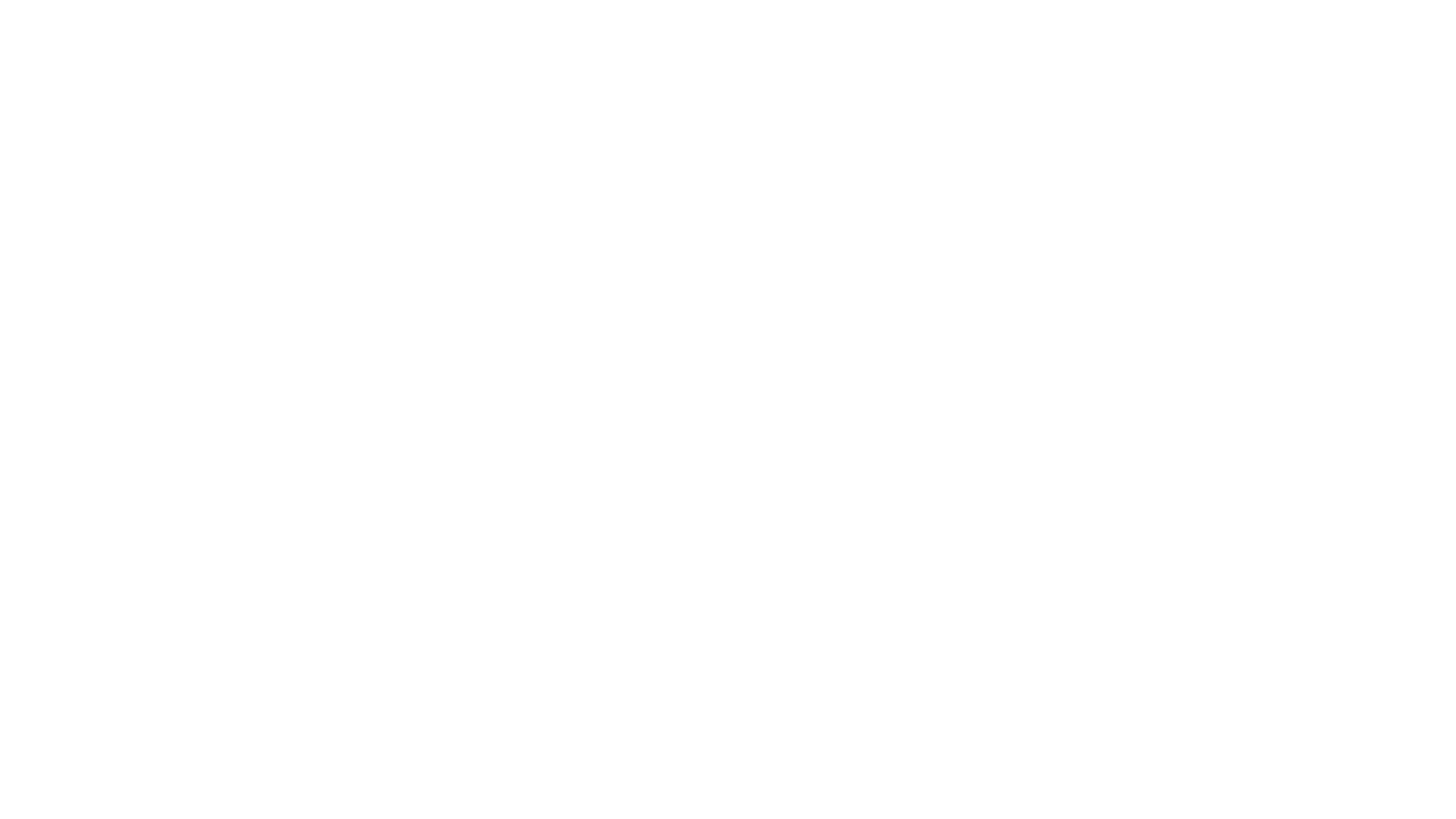 Paracetamol
Pijnstilling
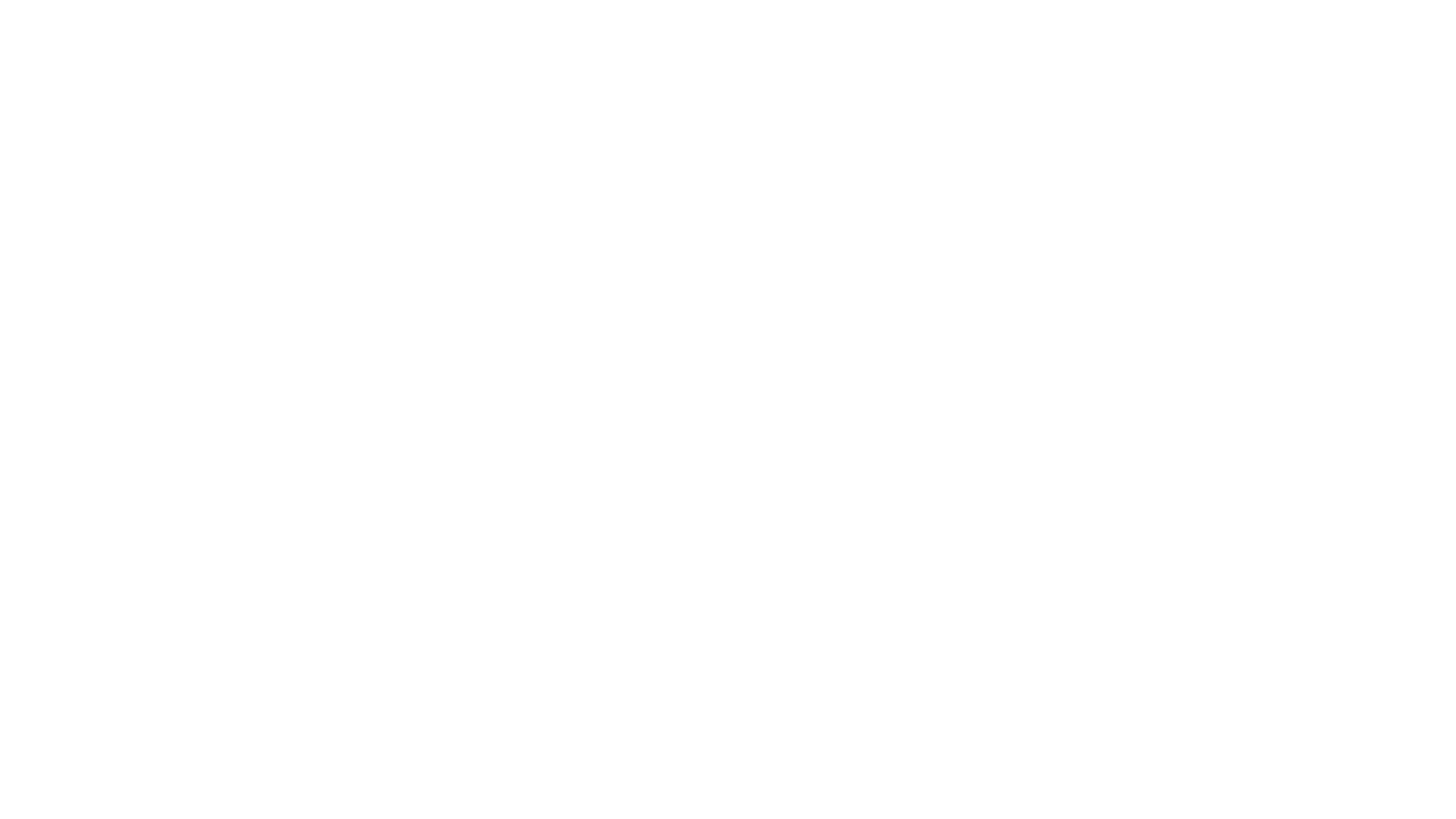 NSAID
Werking NSAID
Bijwerkingen
Let op!!
Nierfunctie
Interacties
Ouderen en bij medicijngebruik, raadpleeg je (huis)arts
Pijnstilling
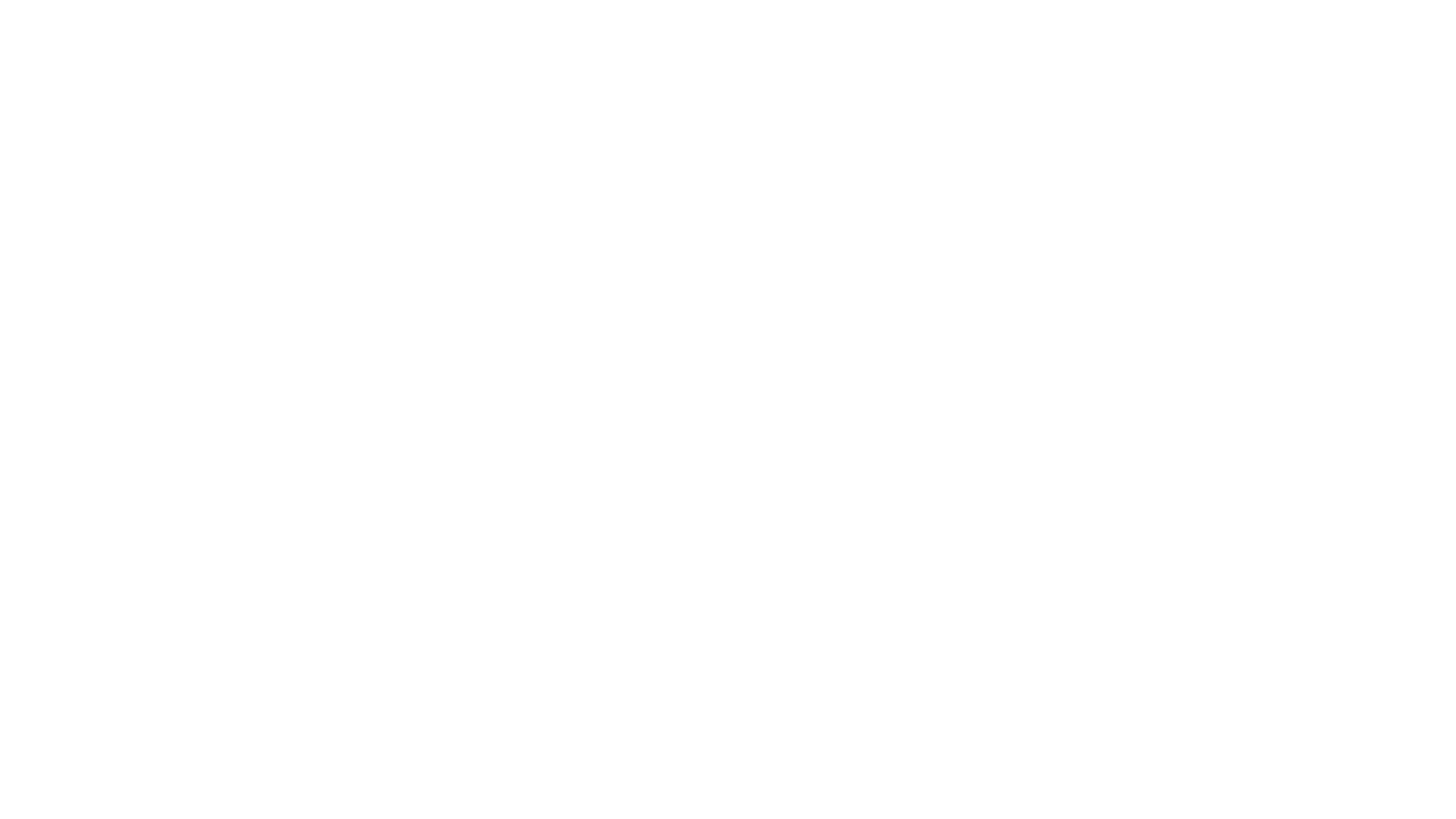 Morfine
Werking
Bijwerkingen
Suf / traag
Misselijkheid
Obstipatie
Verslavend
Pijnstilling
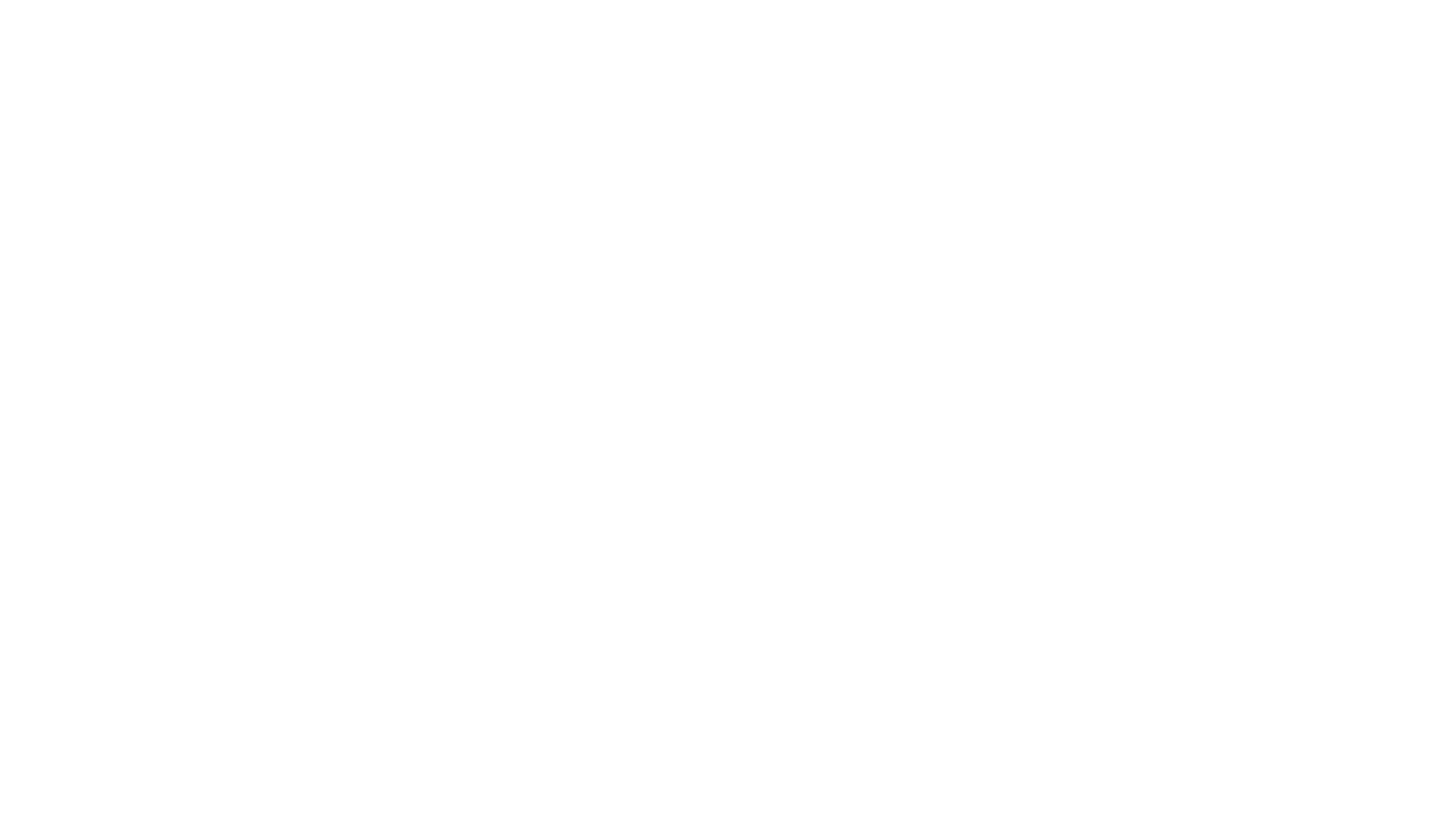 Hartinfarct
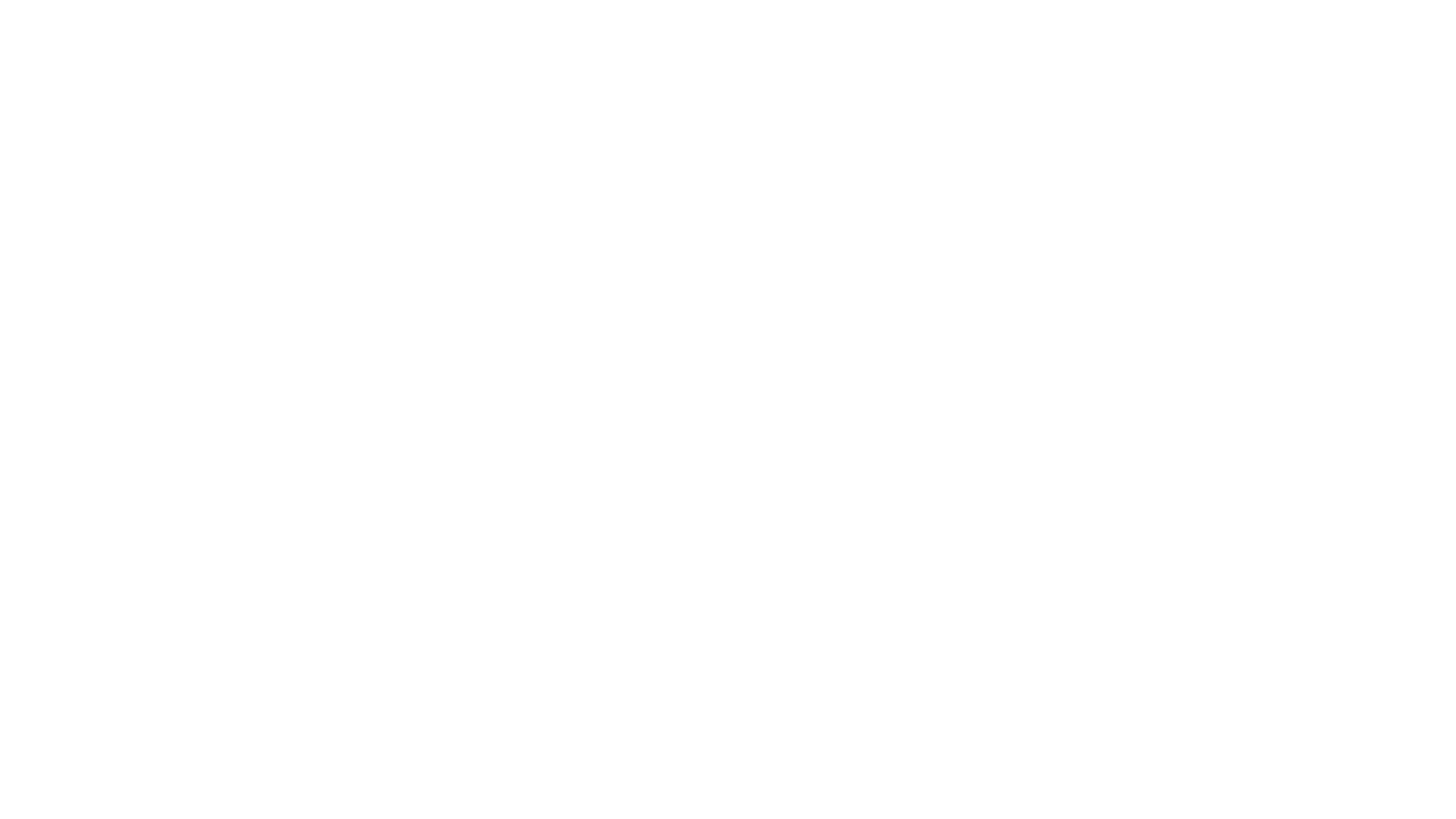 Zuurstof gebrek van de hartspier dat tot afsterven van stukje spierweefsel lijdt.
Bloedpropje
Vaatvernauwing welke stolling opwekt

Geen duidelijke definitie
1,9:1000 mannen
1,7:1000 vrouwen

2010 6823 overlijdens
1972 overleed 21% agv hartinfarct
2008 overleed 7% agv hartinfarct
6% mannen
8% vrouwen
Hartinfarct
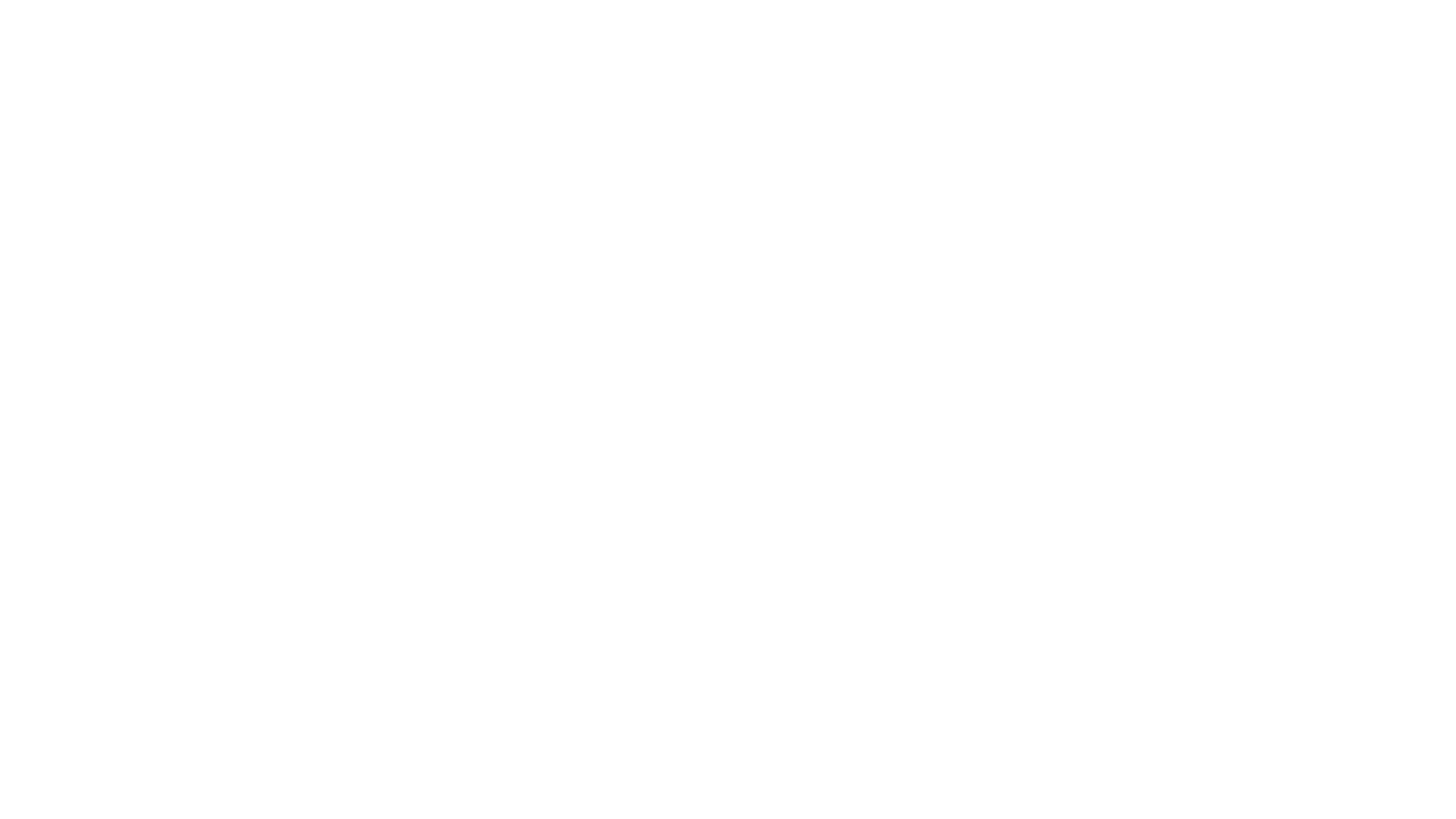 Risicofactoren

ROKEN
Leeftijd
Erfelijkheid
Postmenopauzaal
Suikerziekte
Hoog cholesterol
Hoge bloeddruk
Weinig lichaamsbeweging
Stress
Overgewicht
Hartinfarct
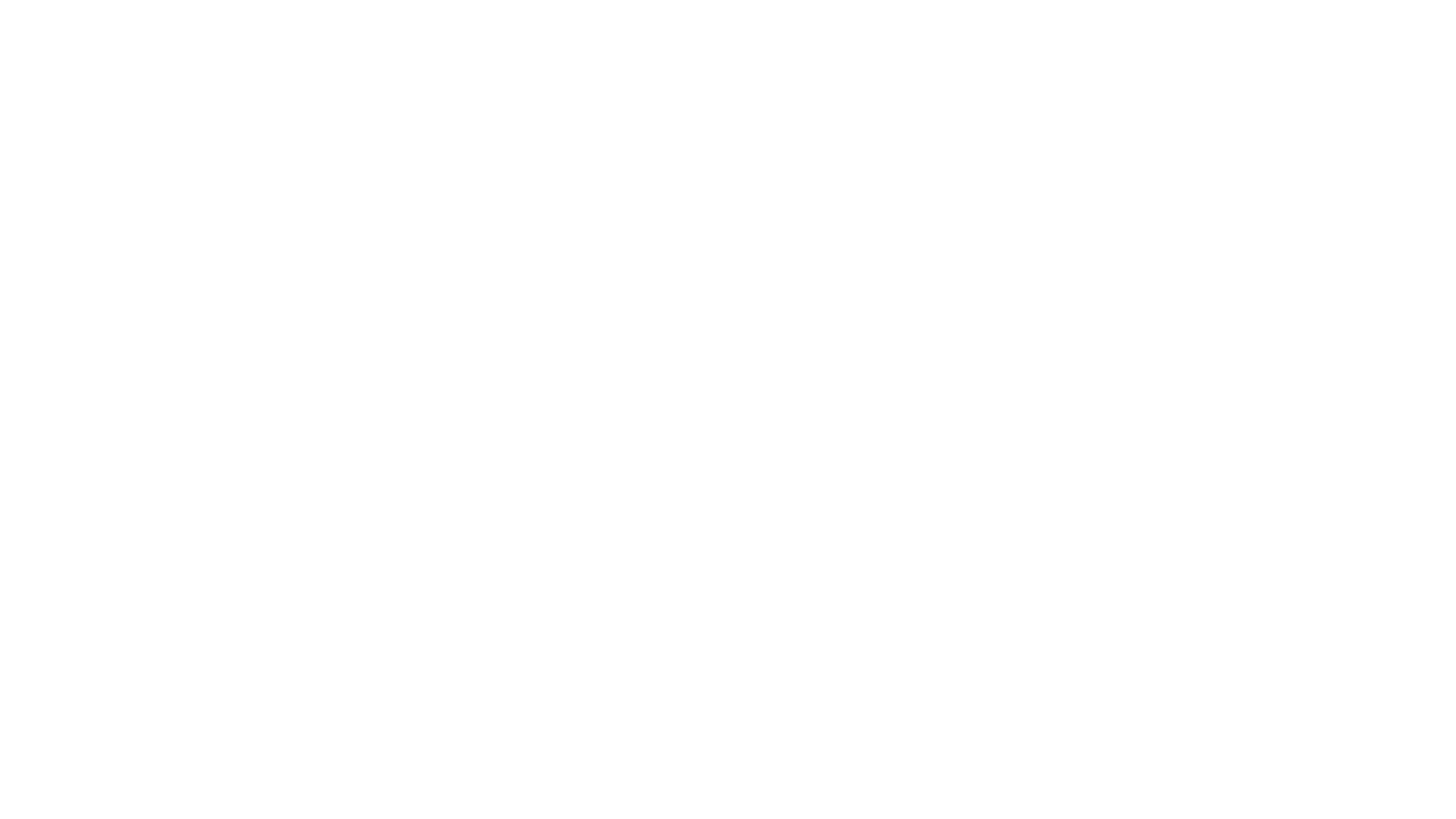 Meest voorkomende symptomen
Pijn op de borst / maagregio
Uitstralende pijn
Zweten
Misselijkheid / Braken
Hartinfarct
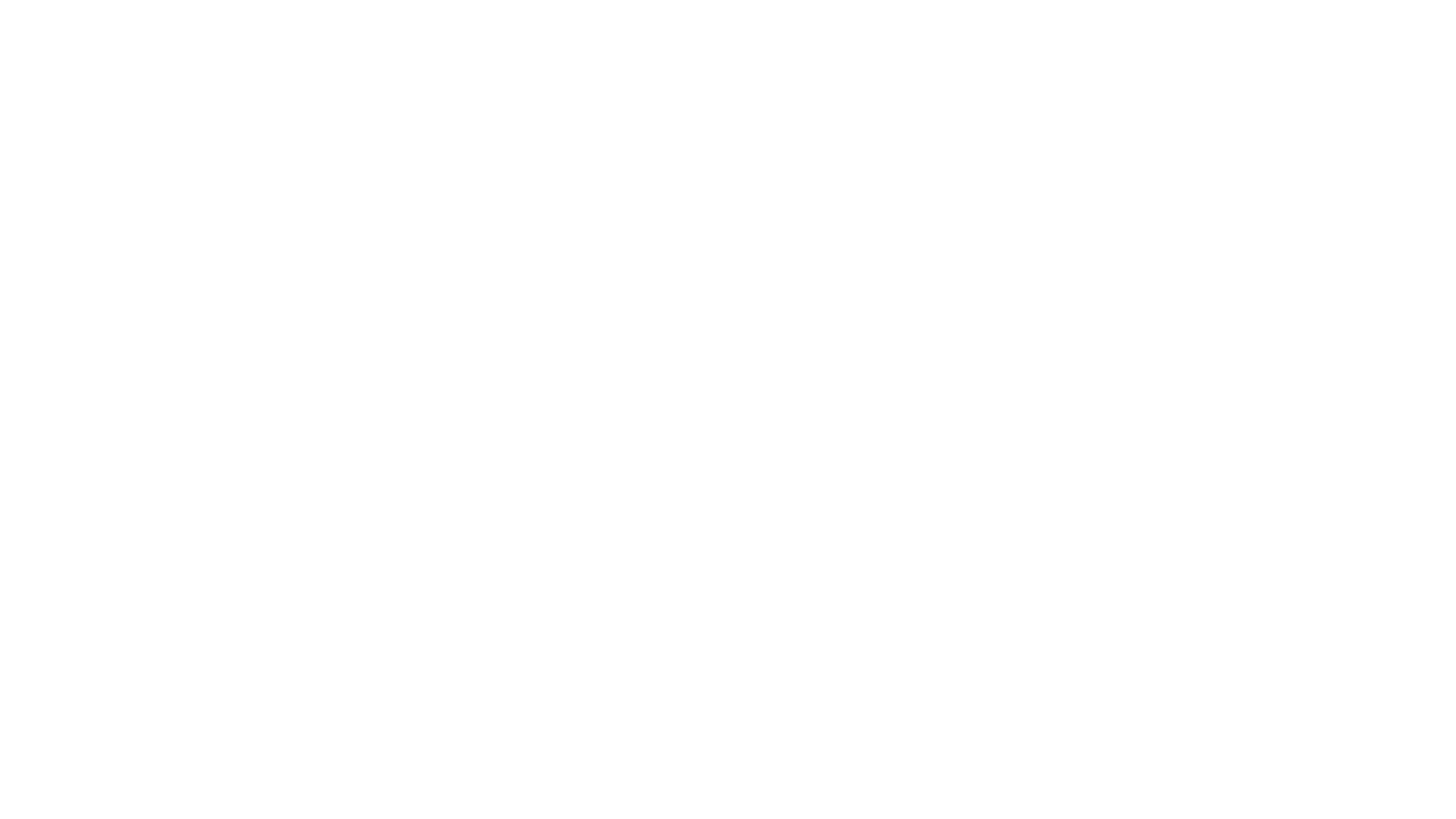 Minder frequent optredende klachten
Duizeligheid
Hartkloppingen
Moeheid
Onrust angst
Benauwdheid
Snel ademhalen

BEL 112 of vraag om hulp op een Noodkanaal
Hartinfarct
Reanimatie
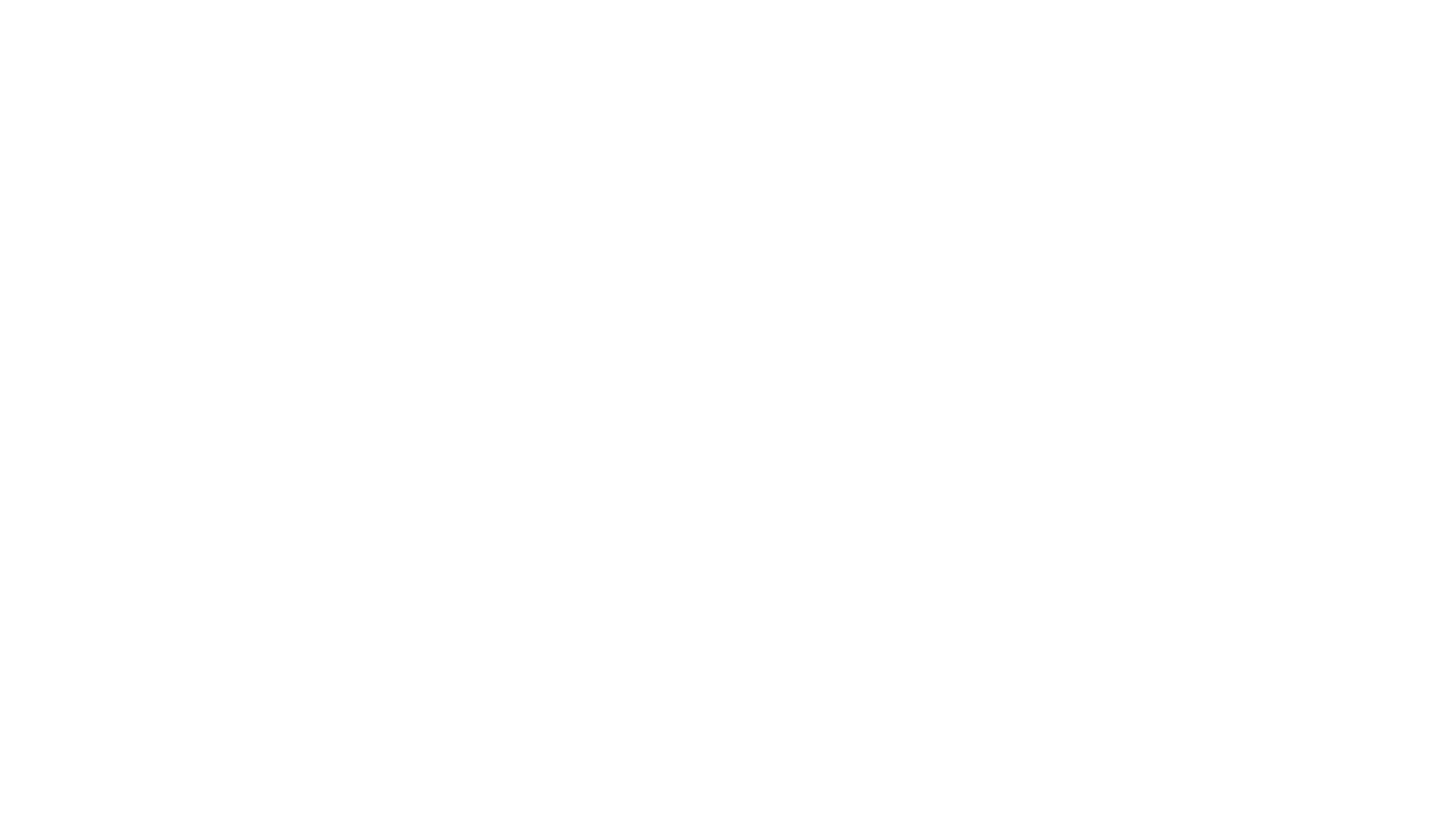 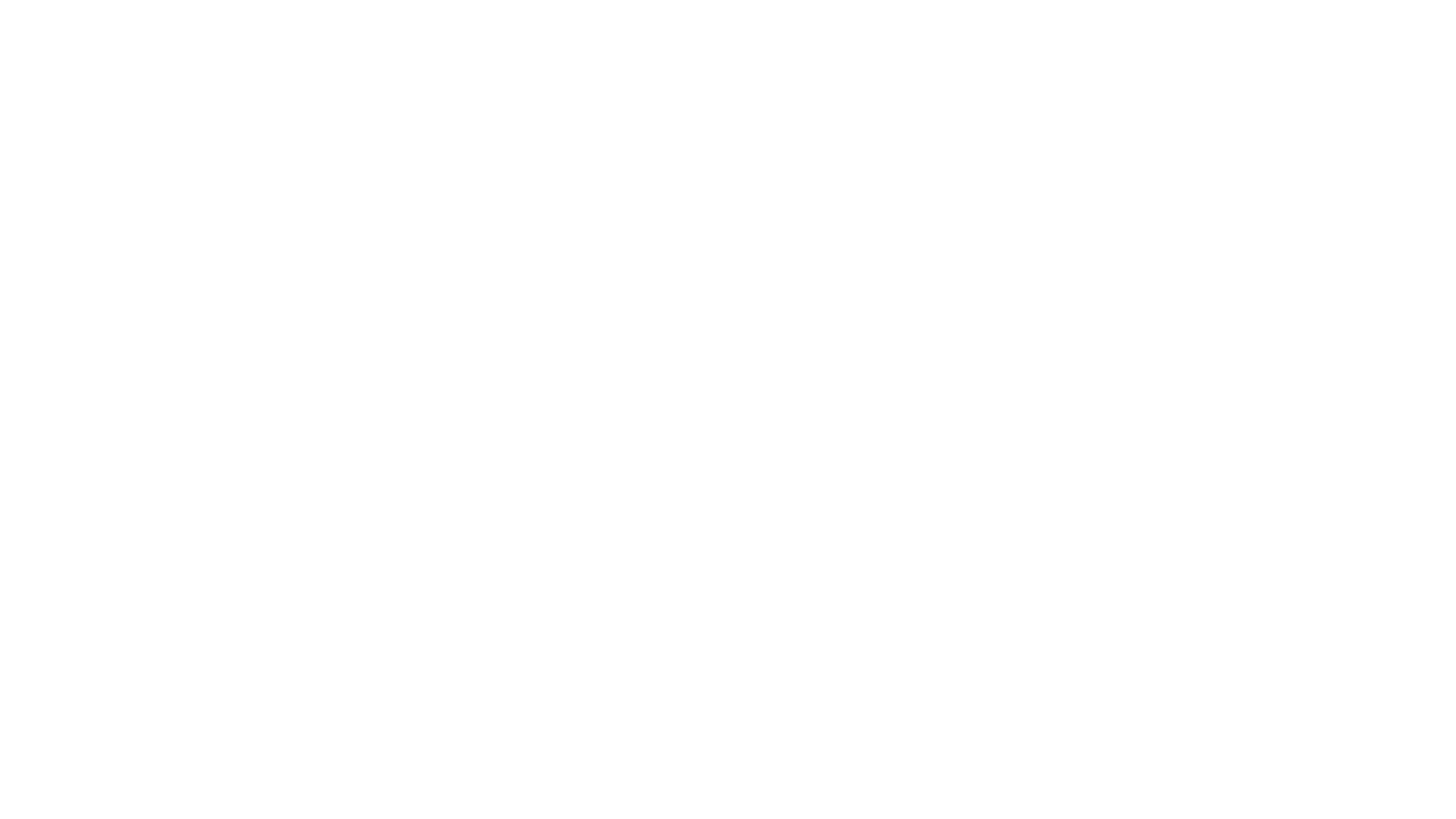 Wat is het doel van een reanimatie?
Het doel van een reanimatie is om iemand die buiten bewustzijn is agv een circulatie probleem proberen in leven te houden tot professionele hulpverleners ter plaatsen zijn.
Wat doet een AED (Automische ElectroDefibrilator
Een AED is in staat om een fatale hartritmestoornis (ventrikel fibrilleren) te detecteren en door middel van een elektrische schok probeerd de AED het hart weer in een normaal hartritme te krijgen.
Reanimatie
[Speaker Notes: Om te beginnen, ik ben niet gecertificeerd om deze cursus te geven, ik ben wel in staat om juliie te vertellen uit welke stappen de reanimatie bestaat en jullie hier kennis mee te laten maken dmv een reanimatie pop en oefen aed.]
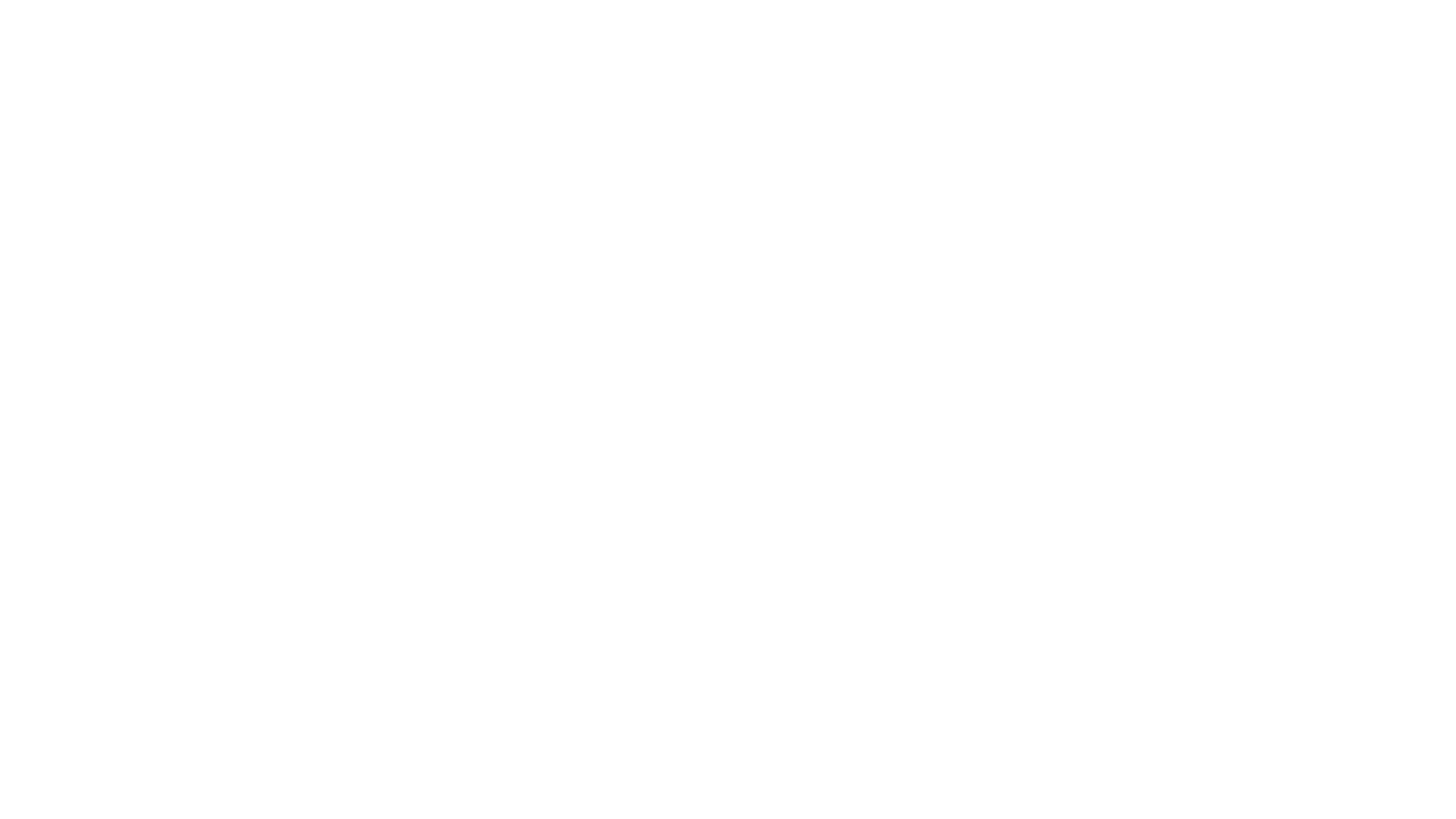 1. Veiligheid
2. Bewustzijn controleren
3. Profesionele hulp roepen
4. controleren van de ademhaling 
5. Reanimeren 
6. AED aansluiten 
7. Stabiele zijligging
Reanimatie
[Speaker Notes: 4. Indien er geen ademhalingn is mag je er vanuitgaan dat er ook geen hartslag is of dat deze bedreigd is door het wegvallen van de ademhaling.]
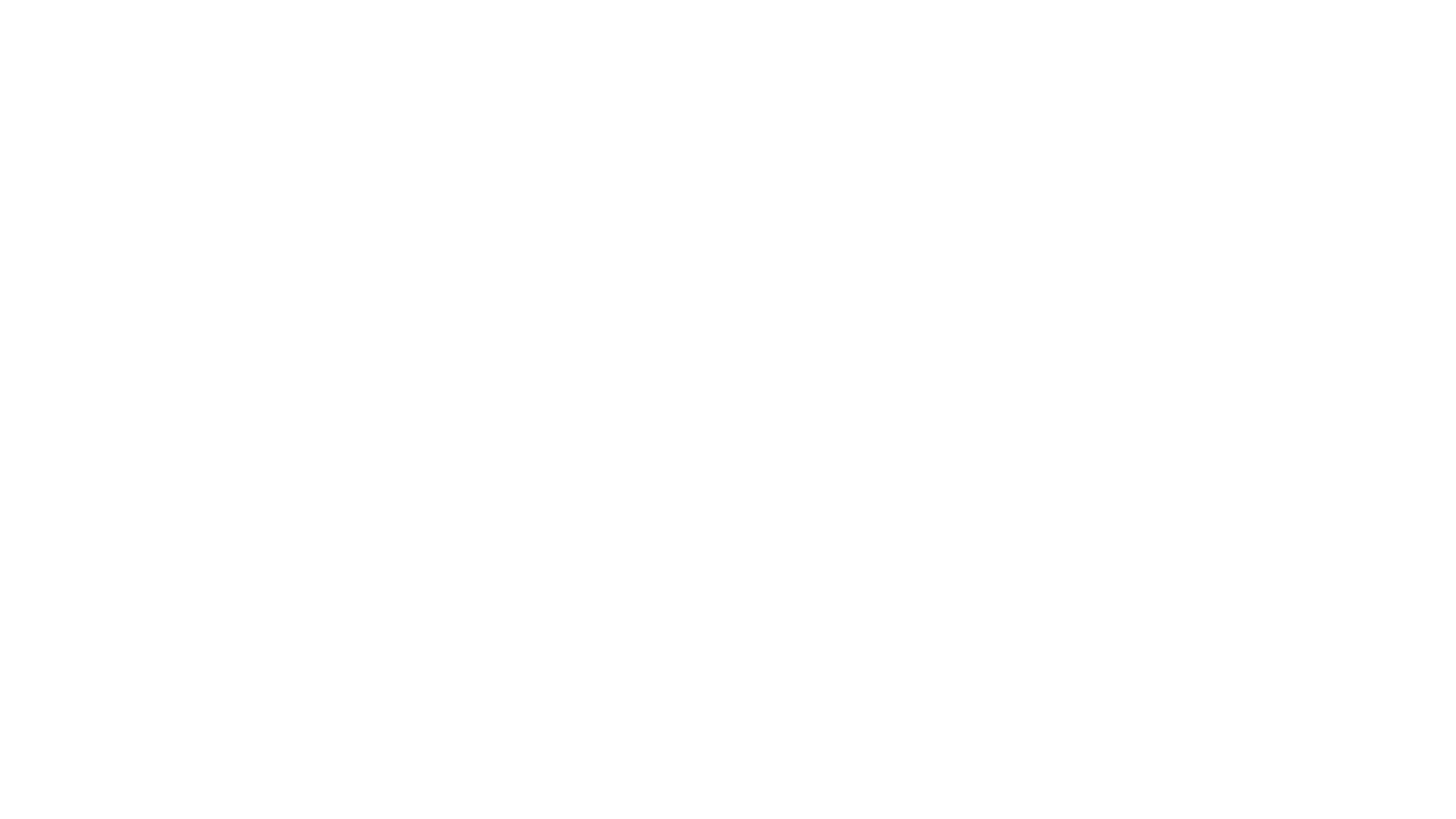 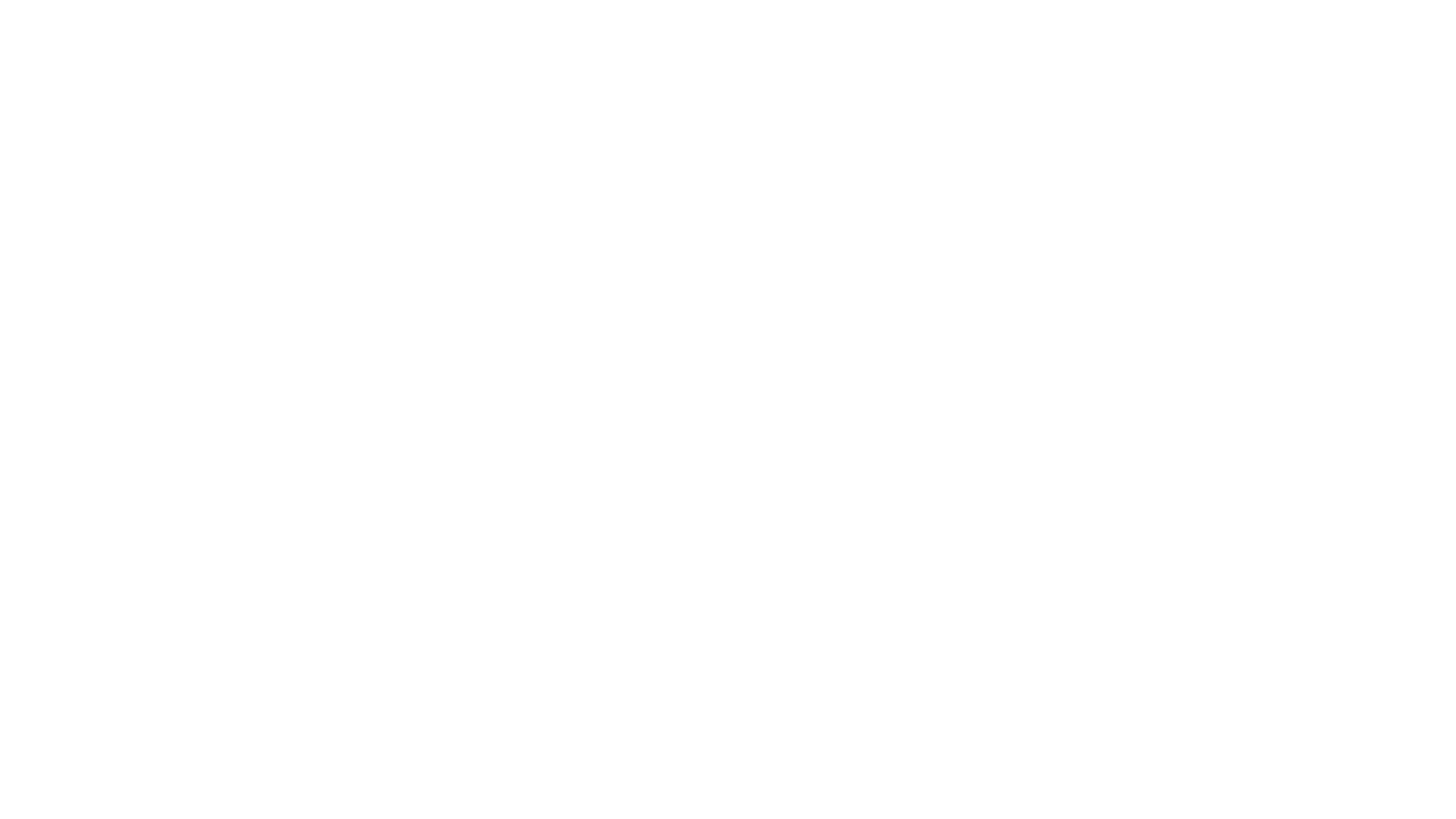 1. Veiligheid
2. Bewustzijn controleren
3. Profesionele hulp roepen
4. controleren van de ademhaling 
5. Reanimeren 
6. AED aansluiten 
7. Stabiele zijligging
Reanimatie
[Speaker Notes: 4. Indien er geen ademhalingn is mag je er vanuitgaan dat er ook geen hartslag is of dat deze bedreigd is door het wegvallen van de ademhaling.]
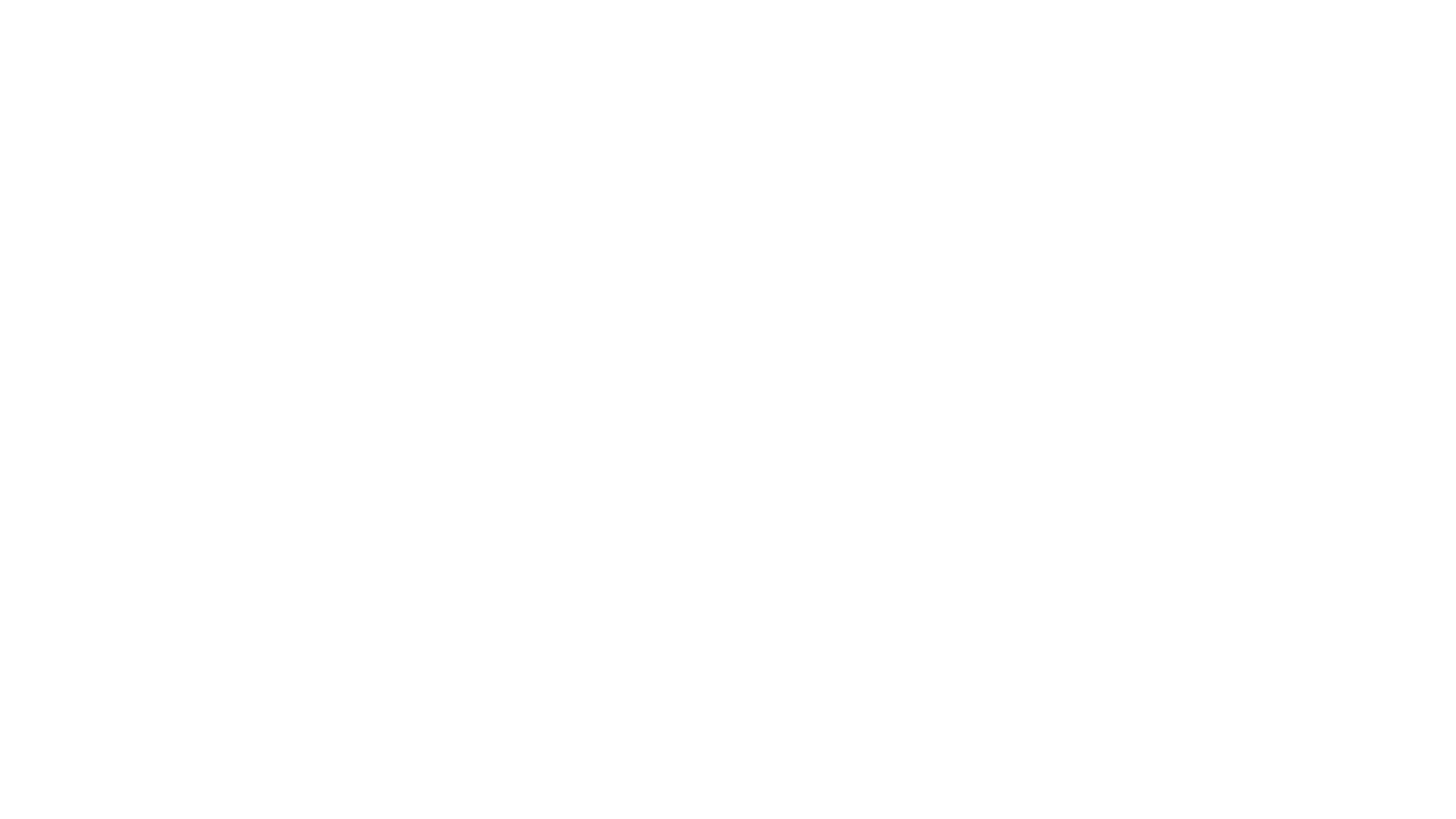 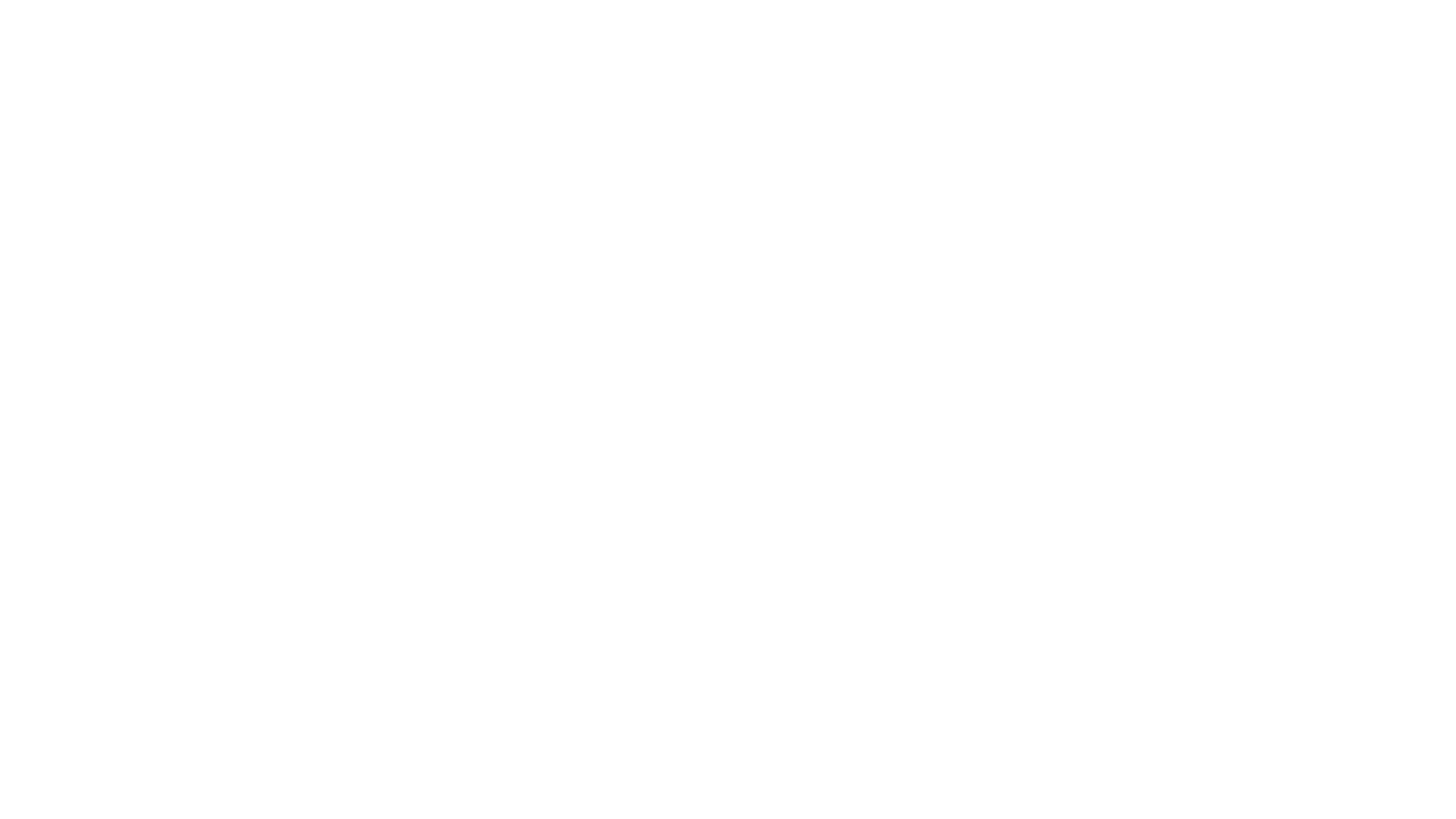 1. Veiligheid
2. Bewustzijn controleren
3. Profesionele hulp roepen
4. controleren van de ademhaling 
5. Reanimeren 
6. AED aansluiten 
7. Stabiele zijligging
Reanimatie
[Speaker Notes: 4. Indien er geen ademhalingn is mag je er vanuitgaan dat er ook geen hartslag is of dat deze bedreigd is door het wegvallen van de ademhaling.]
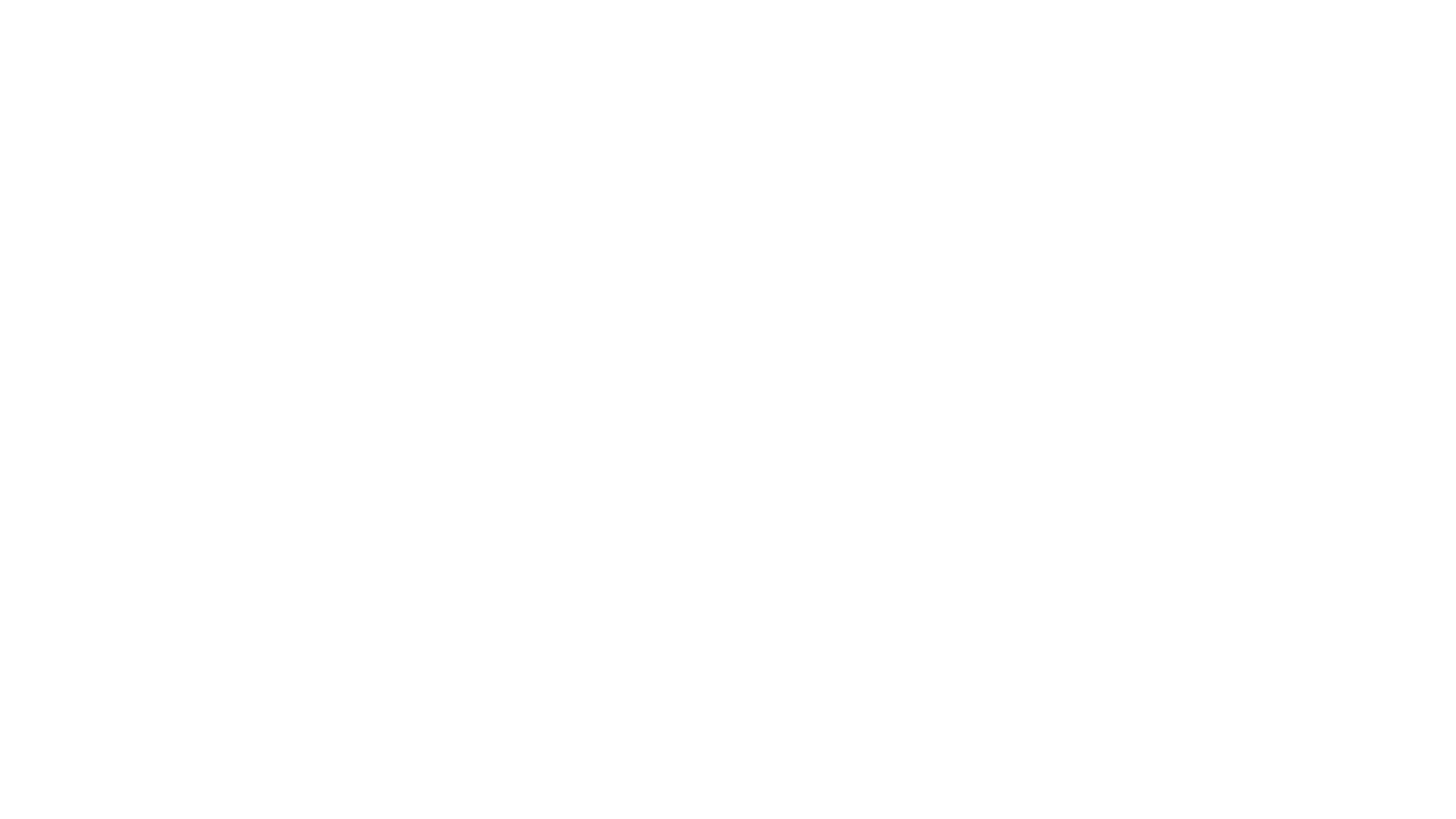 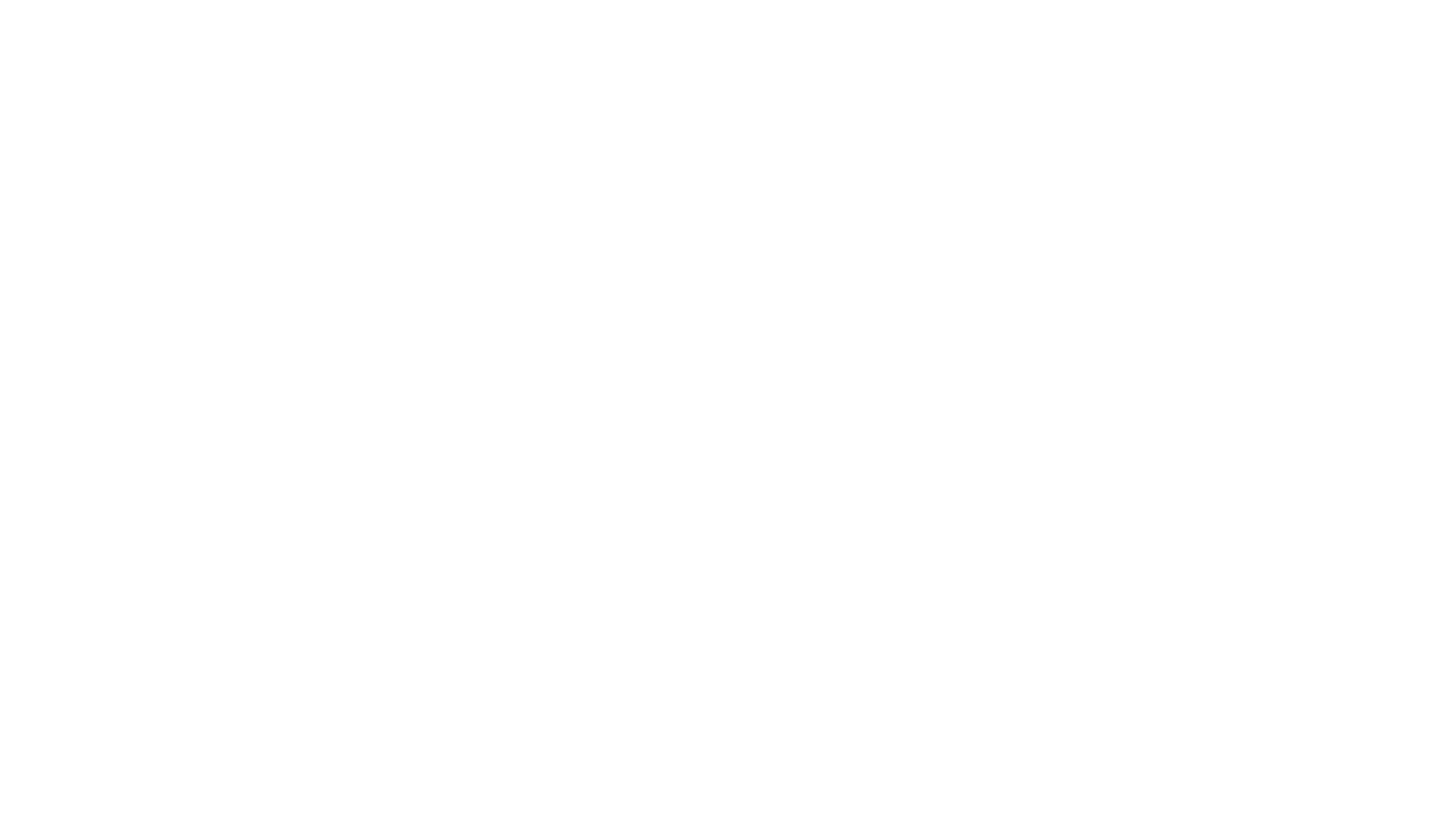 ?